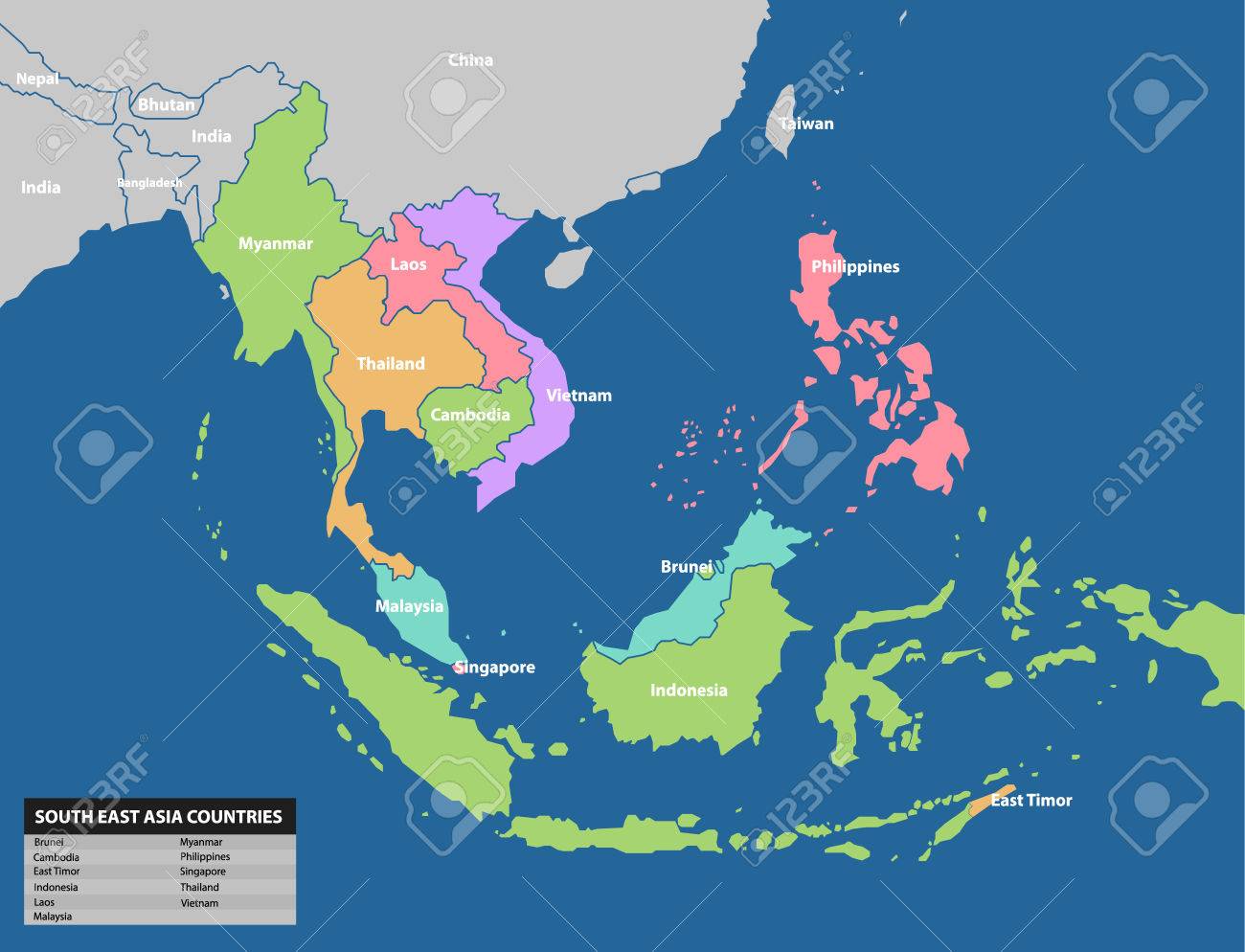 Đặc điểm kinh tế các Nứớc Đông Nam Á
MỤC TIÊU
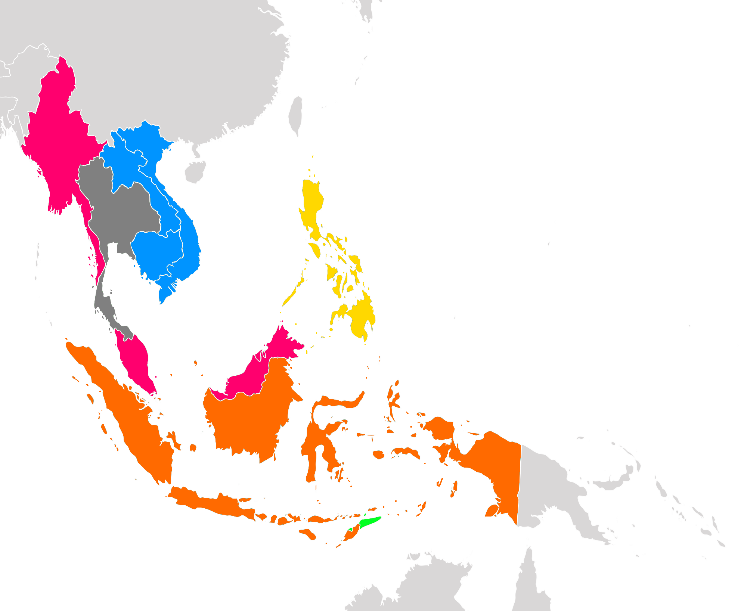 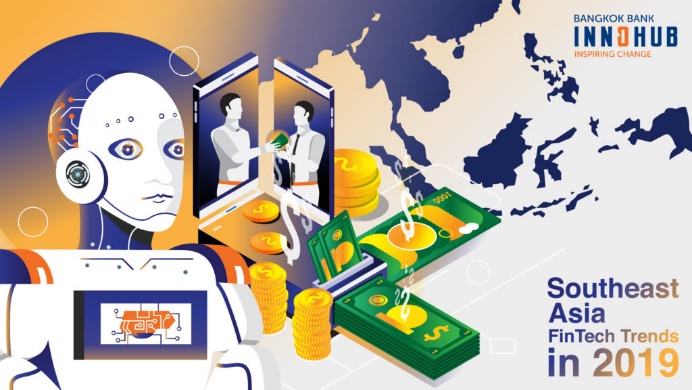 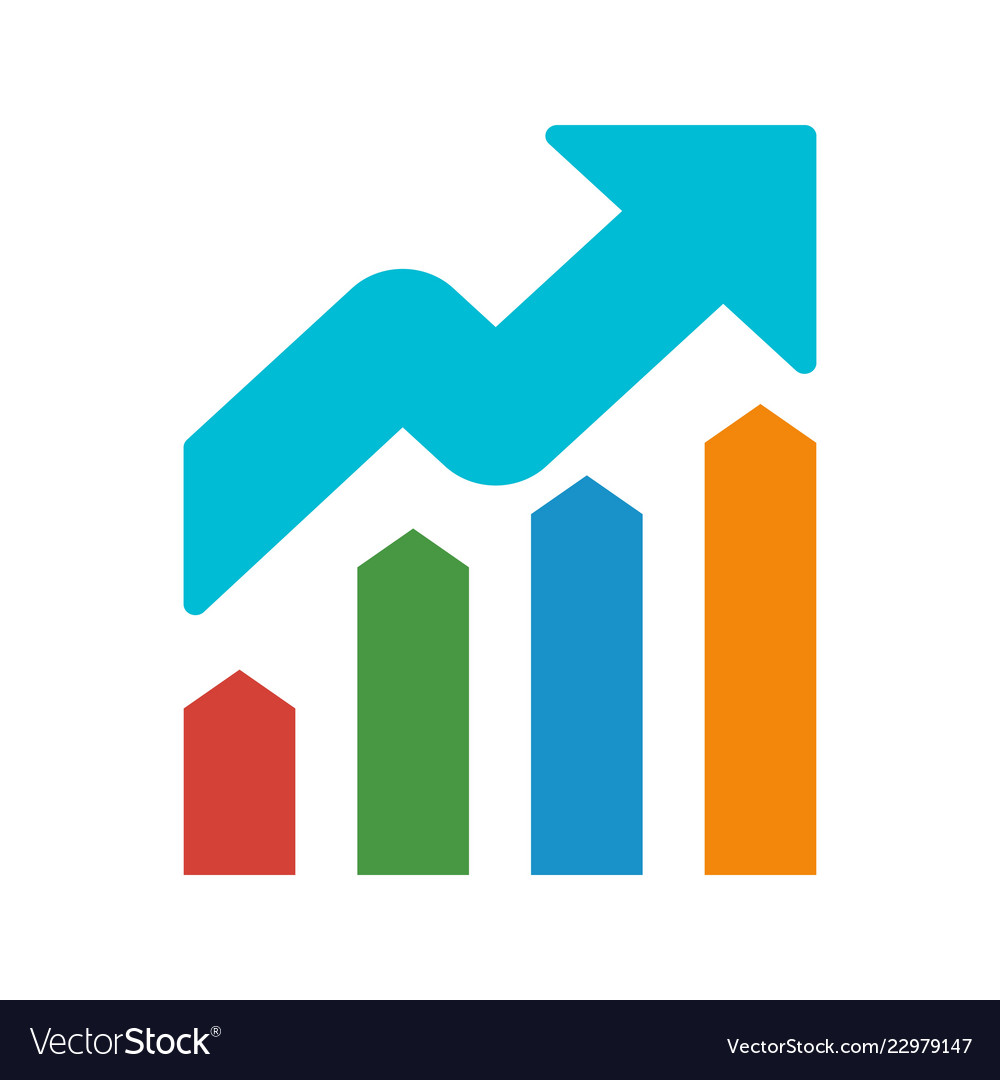 Đề xuất giải pháp phát triển ngành
Đánh giá được hiện trạng kinh tế các nước Đông Nam Á
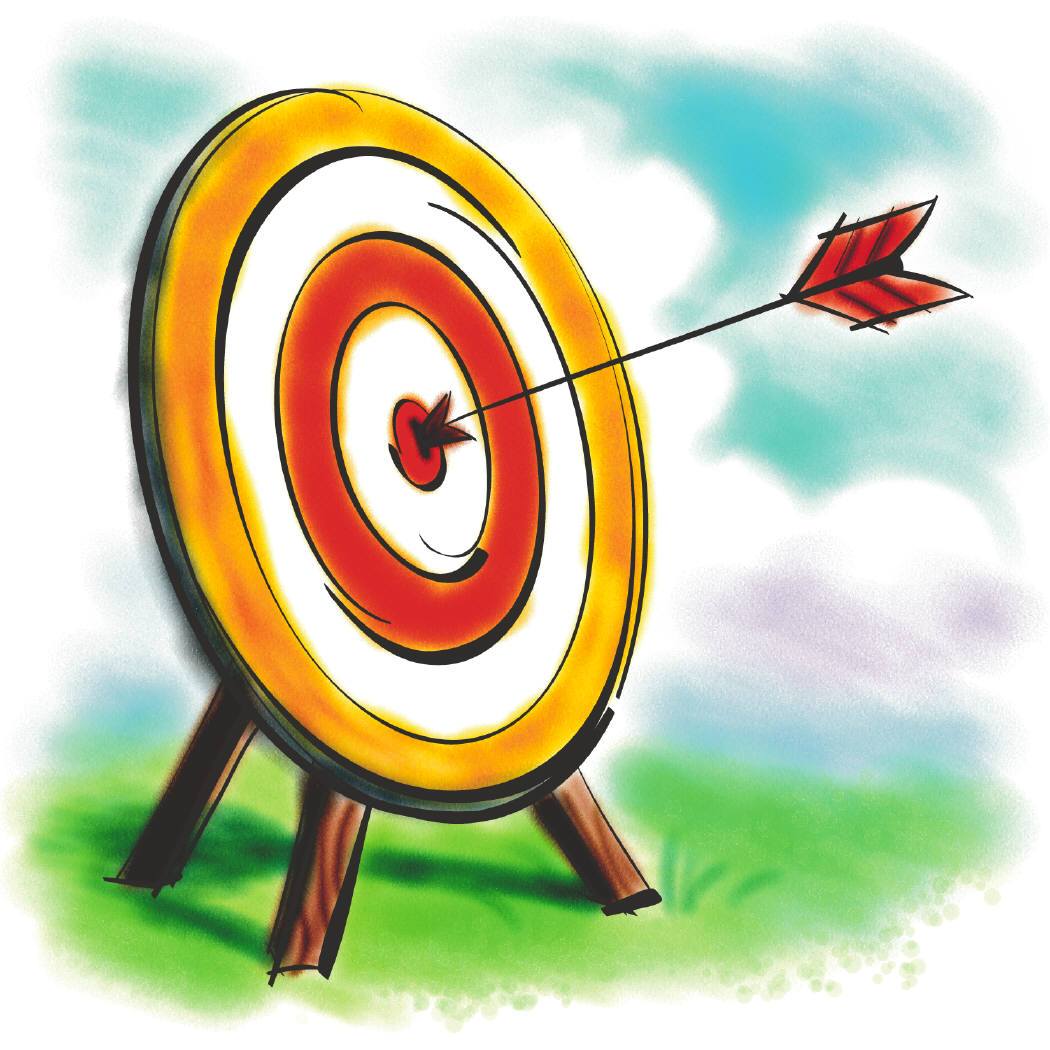 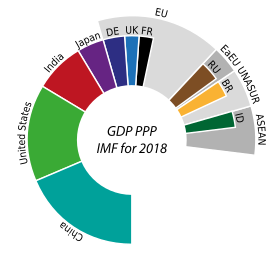 Đọc được lược đồ phân bố nông nghiệp và công nghiệp
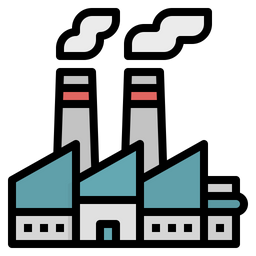 Phân tích được sự phát triển kinh tế các nước
KHỞI ĐỘNG
Nối tên nước với tổng quy mô GDP tương ứng
Đánh số thứ tự tên nước vào quốc gia trong lược đồ
Thời gian 2 phút hợp tác và hoàn thành PHT
Mỗi quốc gia đúng đạt 2 điểm
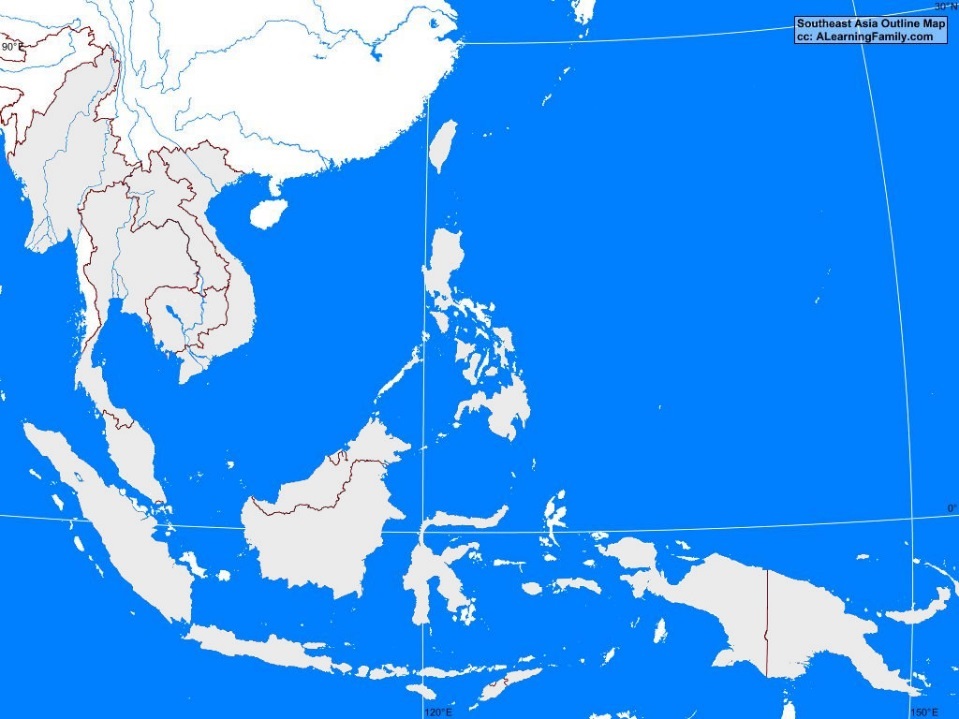 CÁC NƯỚC 
ĐÔNG NAM Á
?
?
?
?
?
?
?
?
?
?
?
Chấm chéo kết quả 
giữa các nhóm
KHỞI ĐỘNG
$80,934,771,028,340
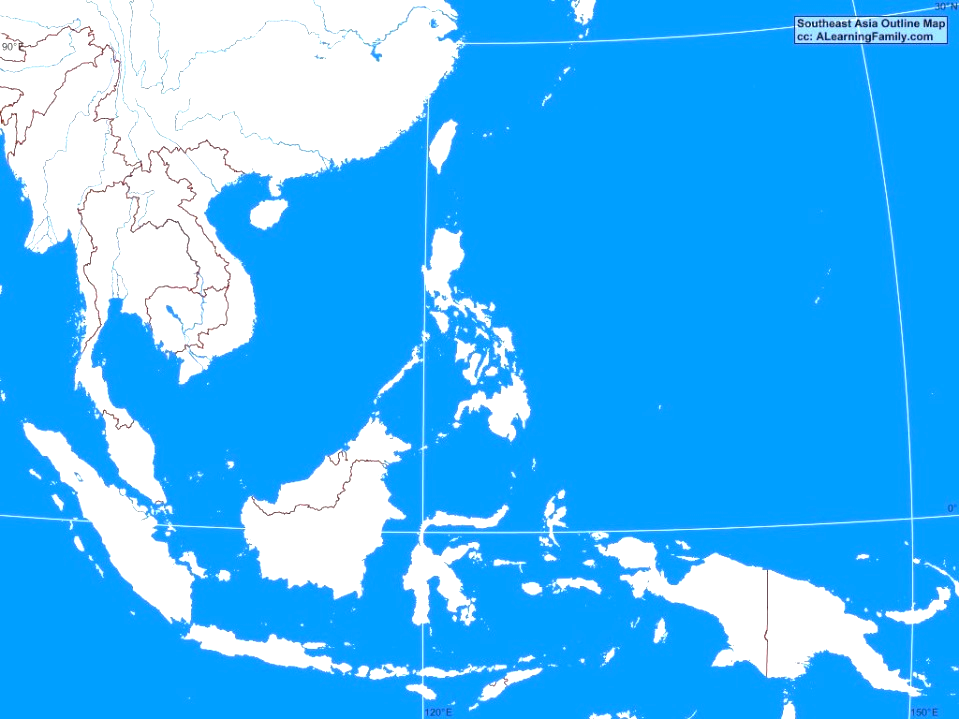 CÁC NƯỚC 
ĐÔNG NAM Á
3
1
6
10
2
7
9
4
8
5
11
Em có nhận xét gì về quy mô nền kinh tế các nước?
Nối Quốc gia và quy mô GDP
VƯỢT CHƯỚNG NGẠI VẬT
PHT số 1: Tăng trưởng kinh tế một số nước Đông Nam Á qua các năm 
(% GDP tăng trưởng so với năm trước)
Thời gian 5 phút
Nghiên cứu PHT trả lời theo nội dung
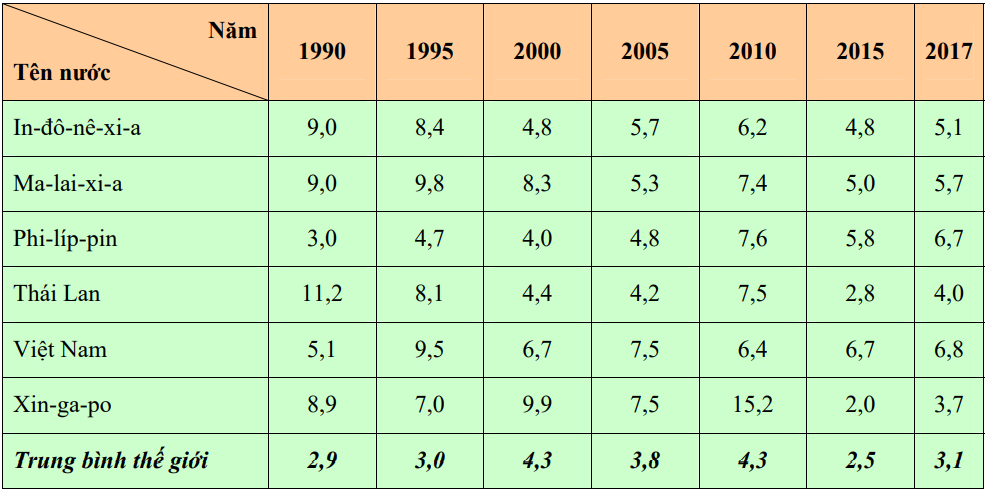 + Nhóm chẵn: Chứng minh rằng, các nước Đông Nam Á có nền kinh tế phát triển khá nhanh, cơ cấu có thay đổi và đạt được nhiều thành tựu to lớn.
+ Nhóm lẻ: Chứng minh rằng, kinh tế các nước Đông Nam Á phát triển chưa đều và chưa vững chắc.
PHT số 1: Cơ cấu tổng sản phẩm trong nước (GDP) phân theo ngành kinh tế của một số nước Đông Nam Á qua các năm %%
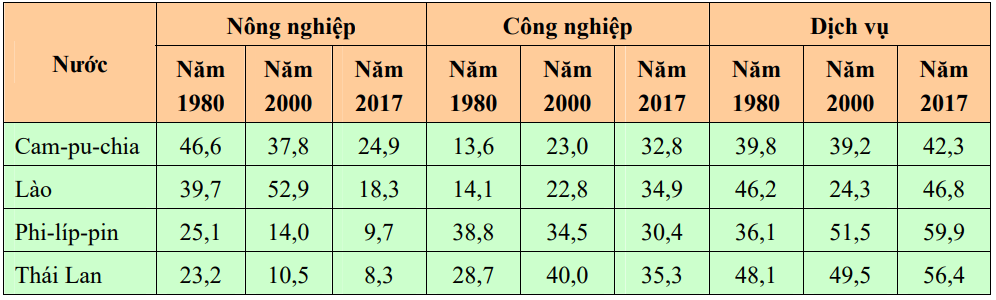 Hết 5 phút, các nhóm lần lượt nêu ý kiến theo thứ tự
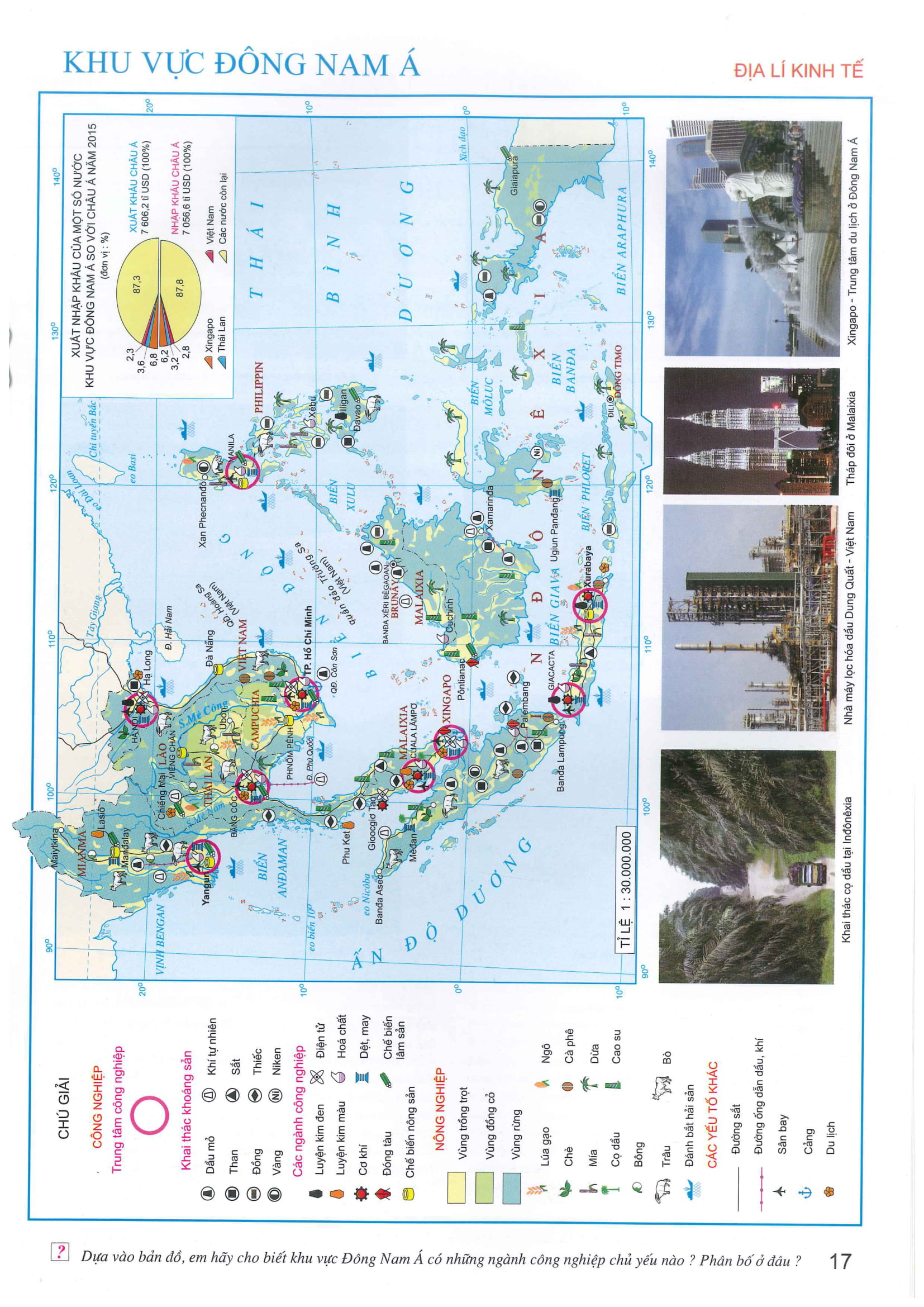 VƯỢT CHƯỚNG NGẠI VẬT
Nhóm lẻ và nhóm chẵn cùng thi đấu xem nhóm nào trình bày được nhiều thông tin hơn 
Nêu nhanh 10s
+ Nhóm chẵn: Thành tựu
+ Nhóm lẻ: Khó khăn
Trình bày sự phân bố cây lương thực và cây công nghiệp.
Ngành hóa chất, lọc dầu và luyện kim phát triển ở các nước nào?
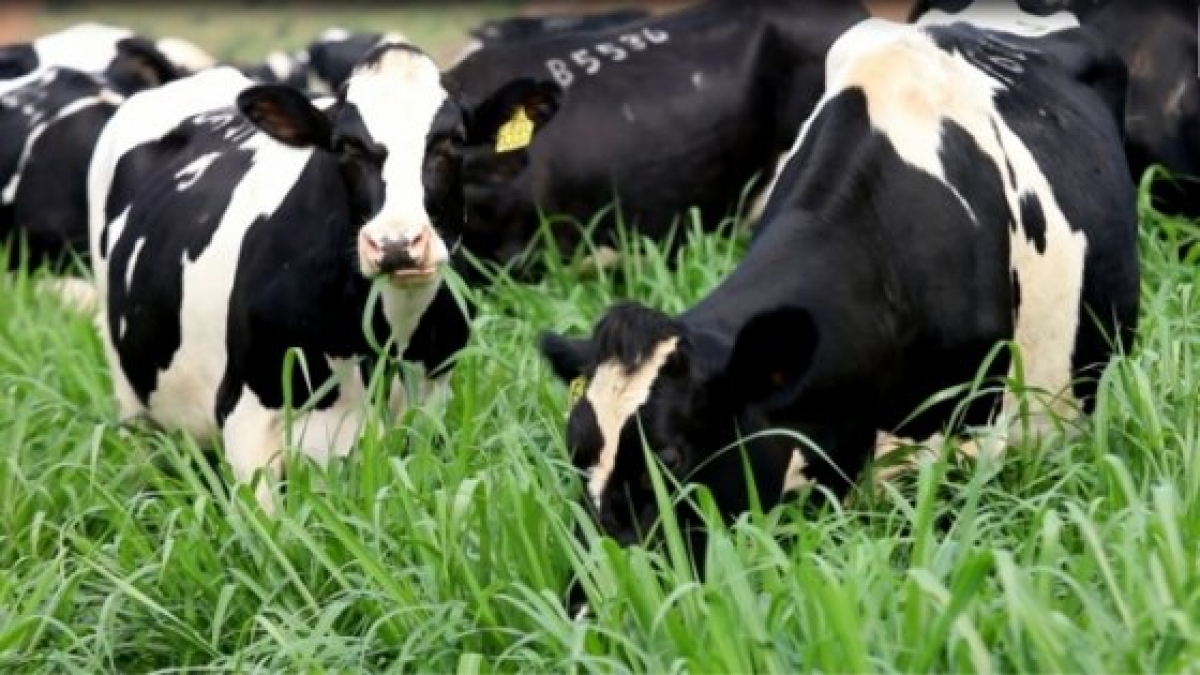 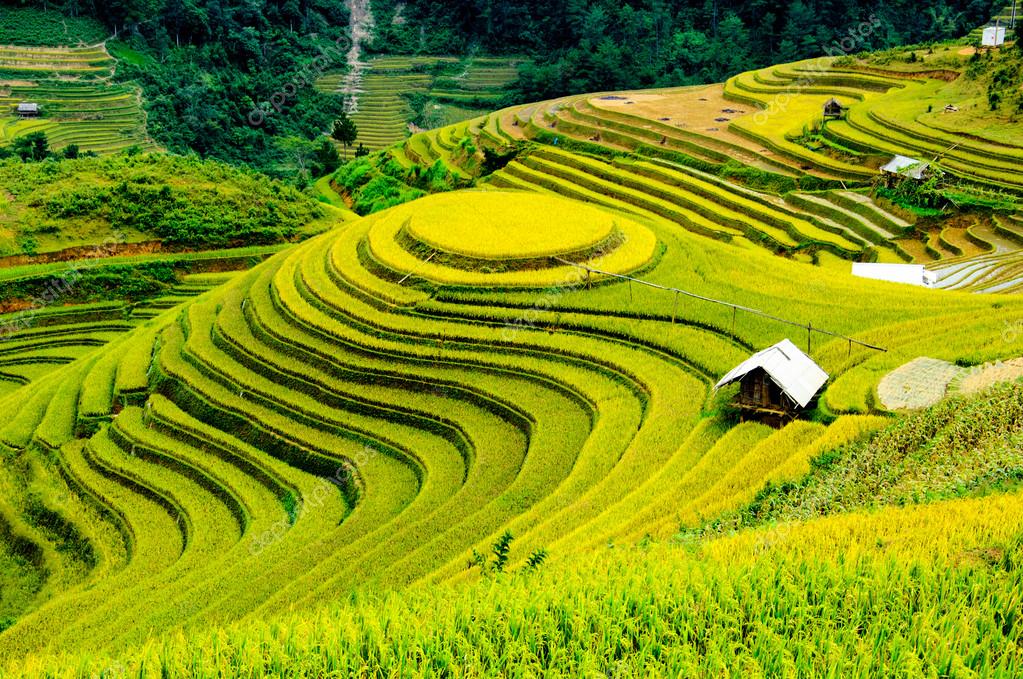 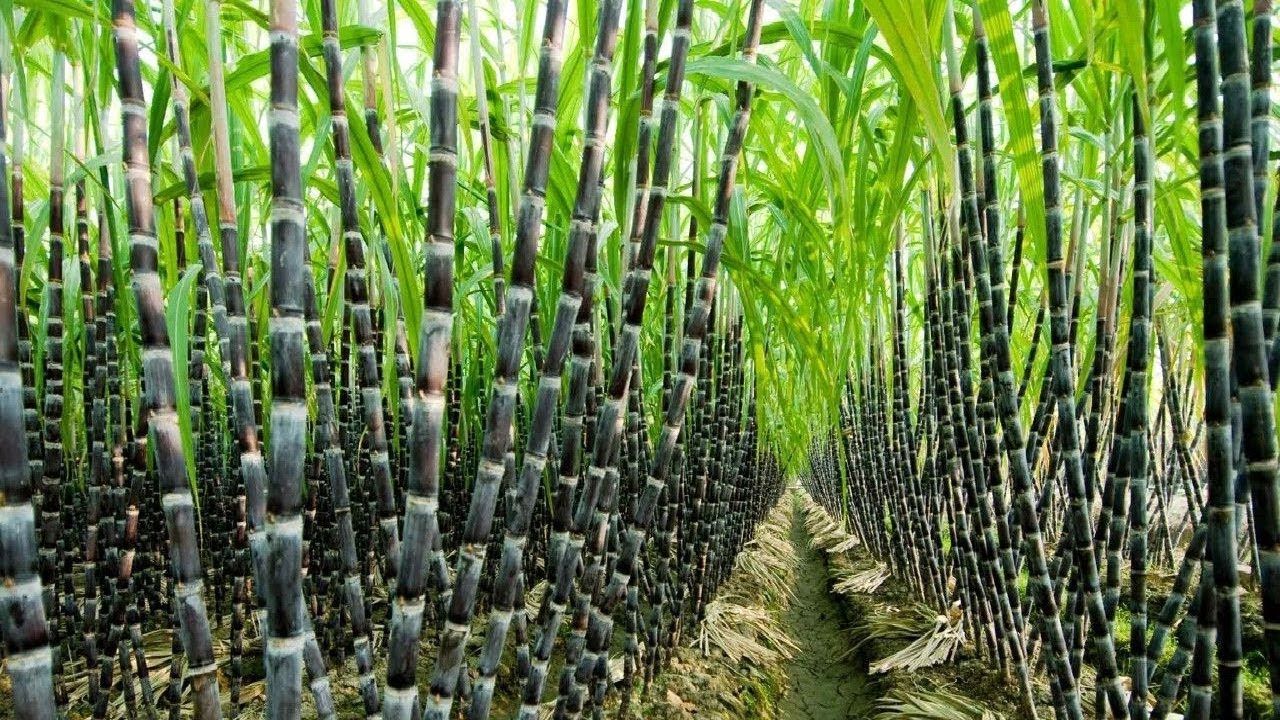 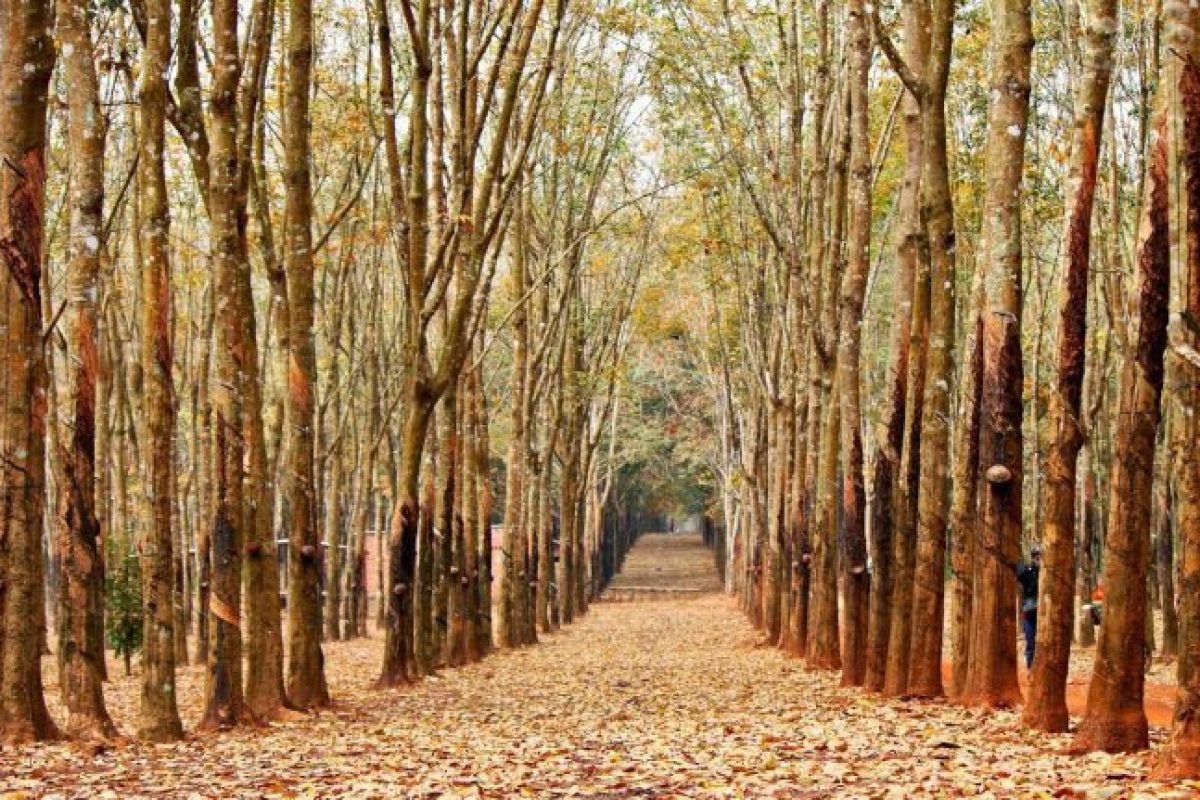 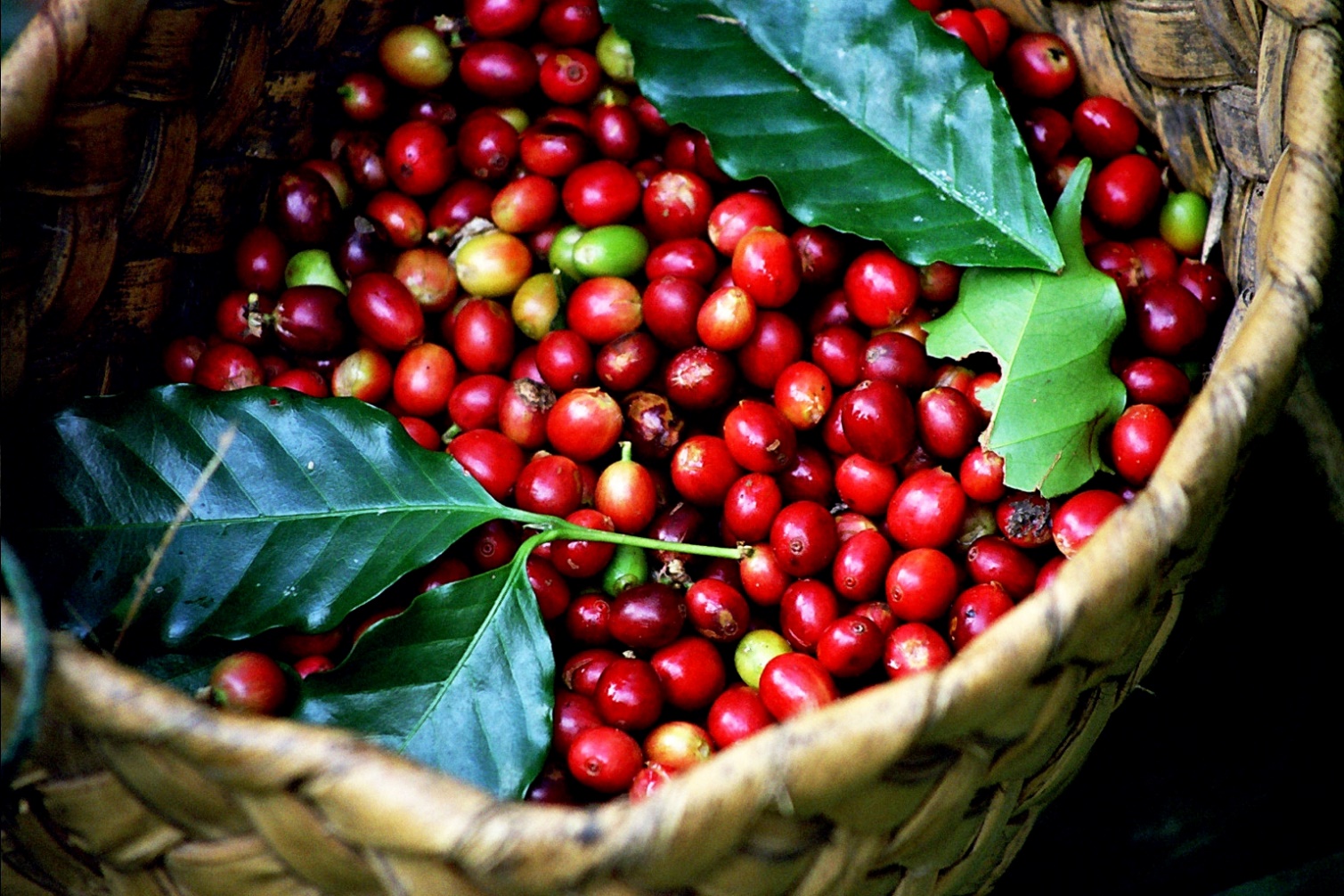 1. Những thành tựu kinh tế nổi bật
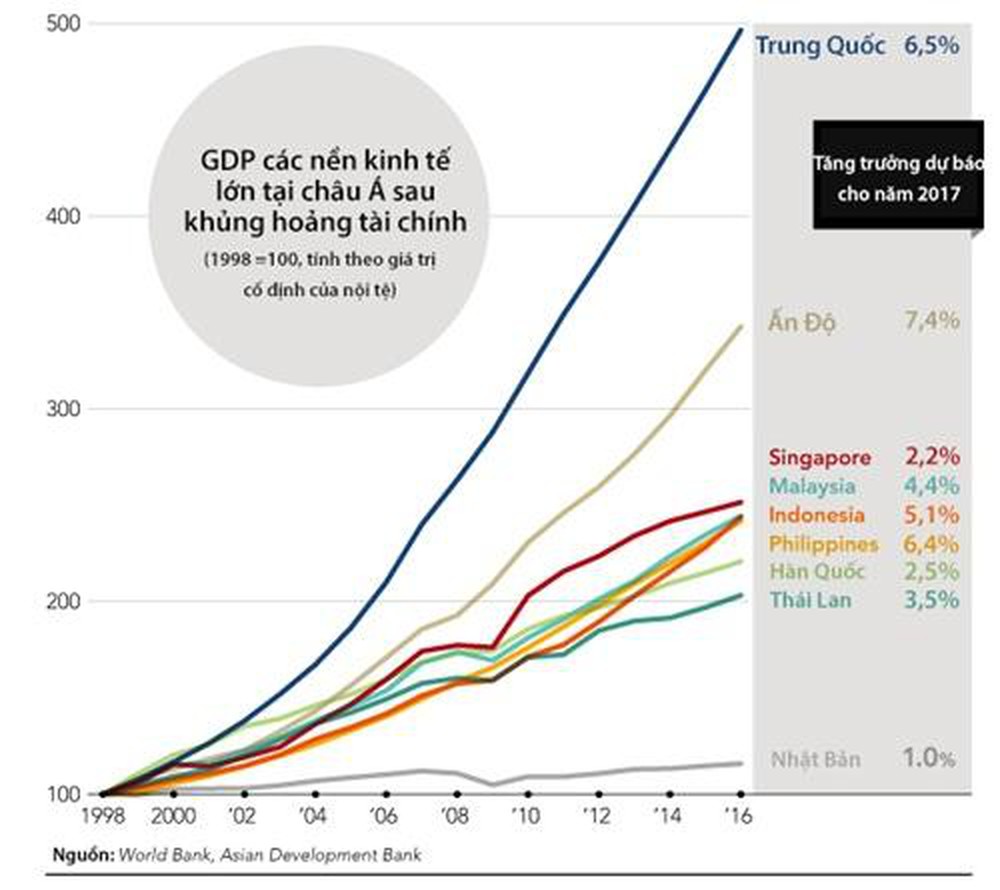 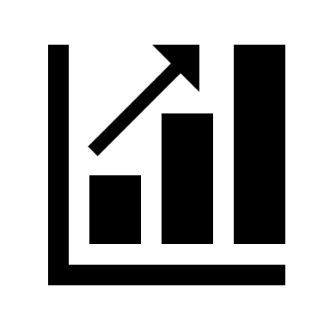 Có tốc độ tăng trưởng kinh tế khá cao, điển hình như các nước Phi-lip-pin; Việt Nam; Indonesia…
Tăng trưởng cao hơn trung bình của thế giới
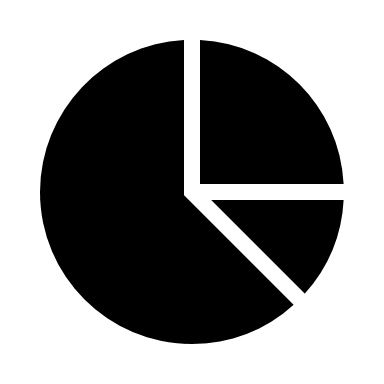 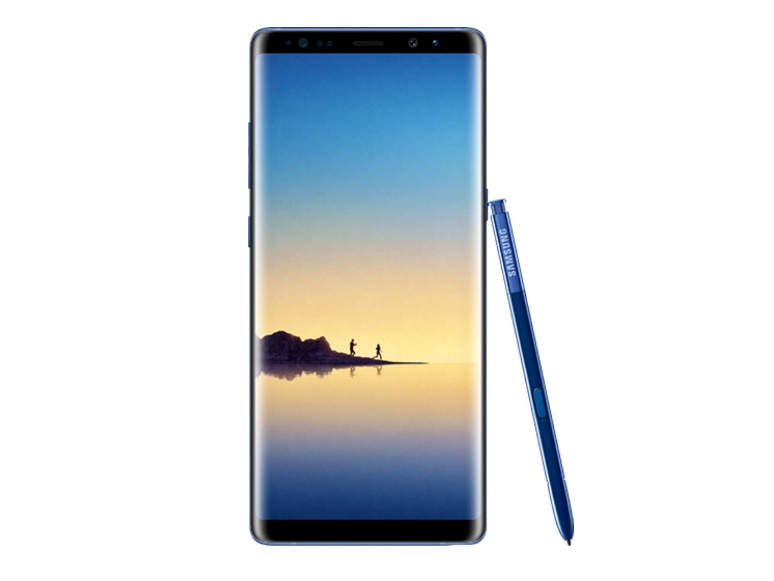 Tỉ trọng ngành nông nghiệp giảm nhanh, tăng nhanh tỉ trọng công nghiệp và dịch vụ.
Nhiều sản phẩm nông nghiệp và công nghiệp có sản lượng lớn, quan trọng đối với nền kinh tế thế giới.
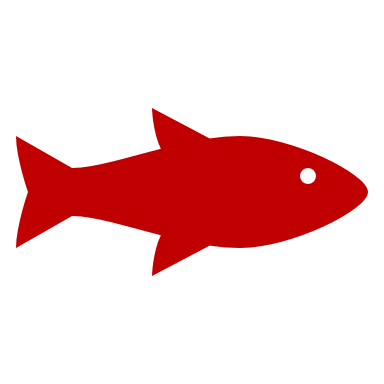 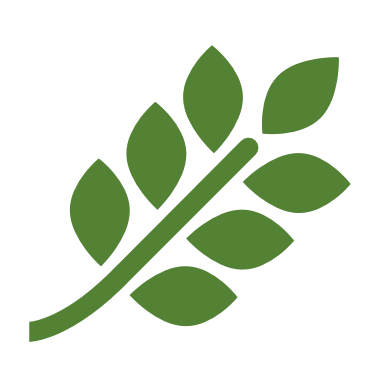 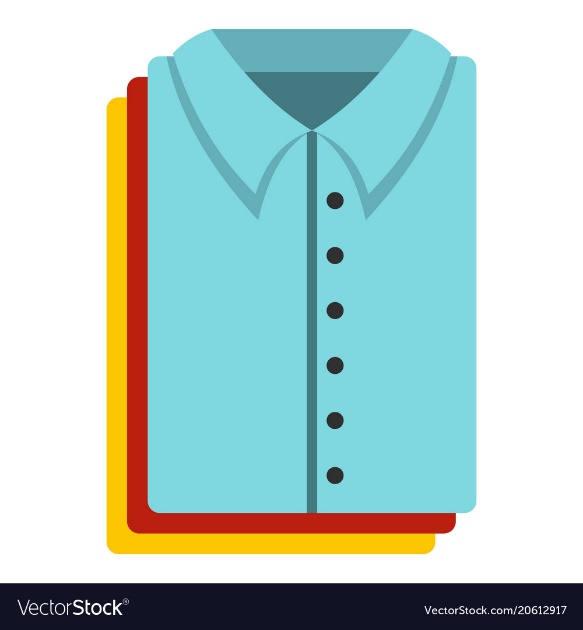 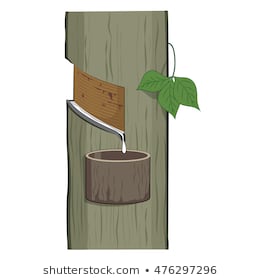 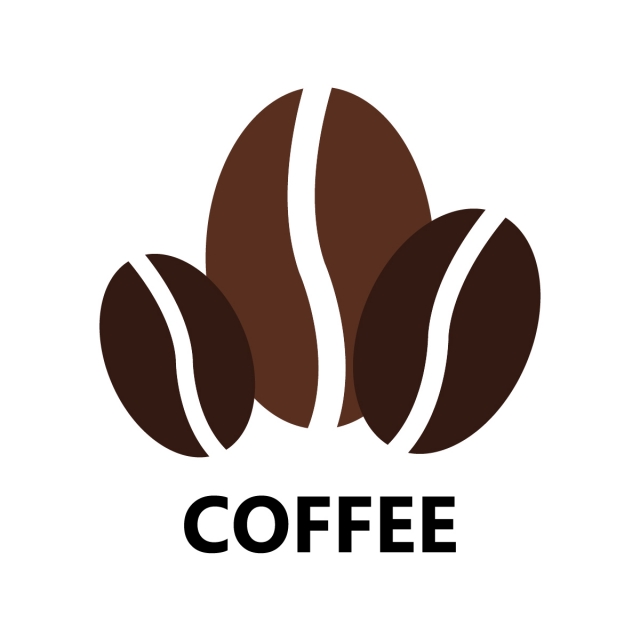 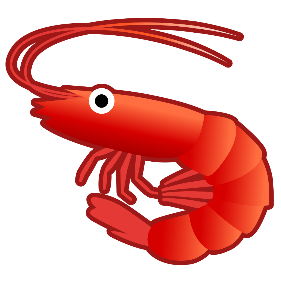 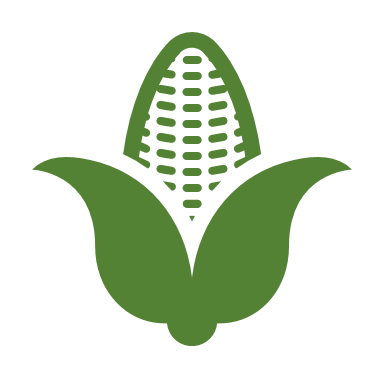 Em có biết?
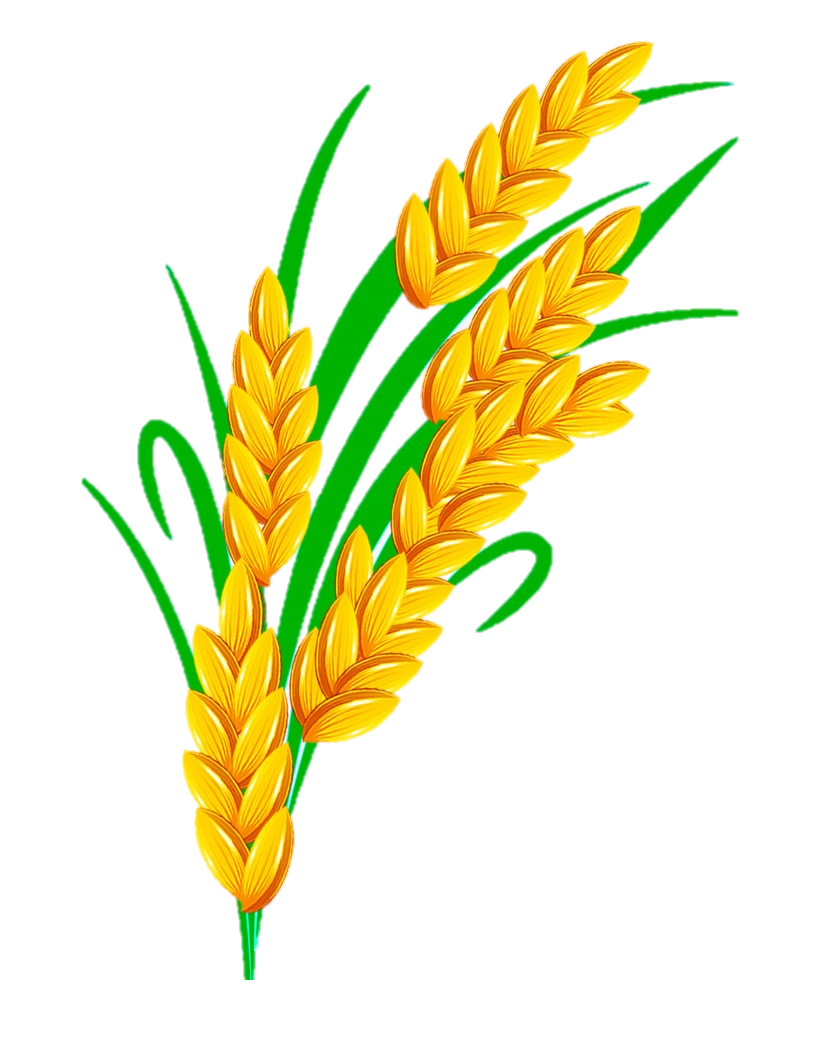 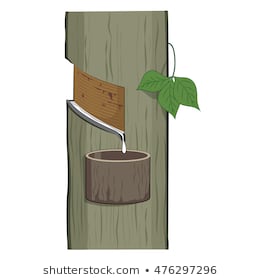 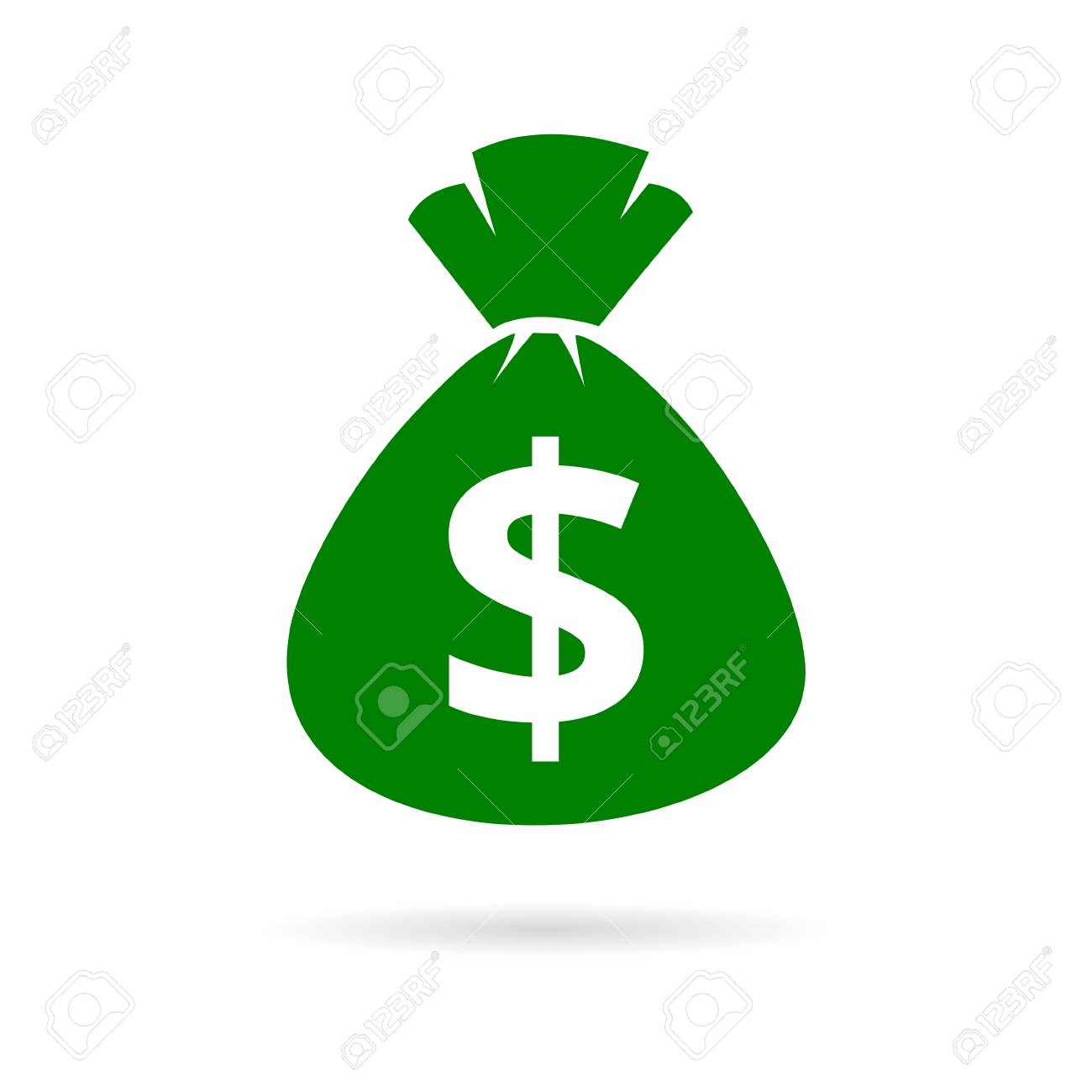 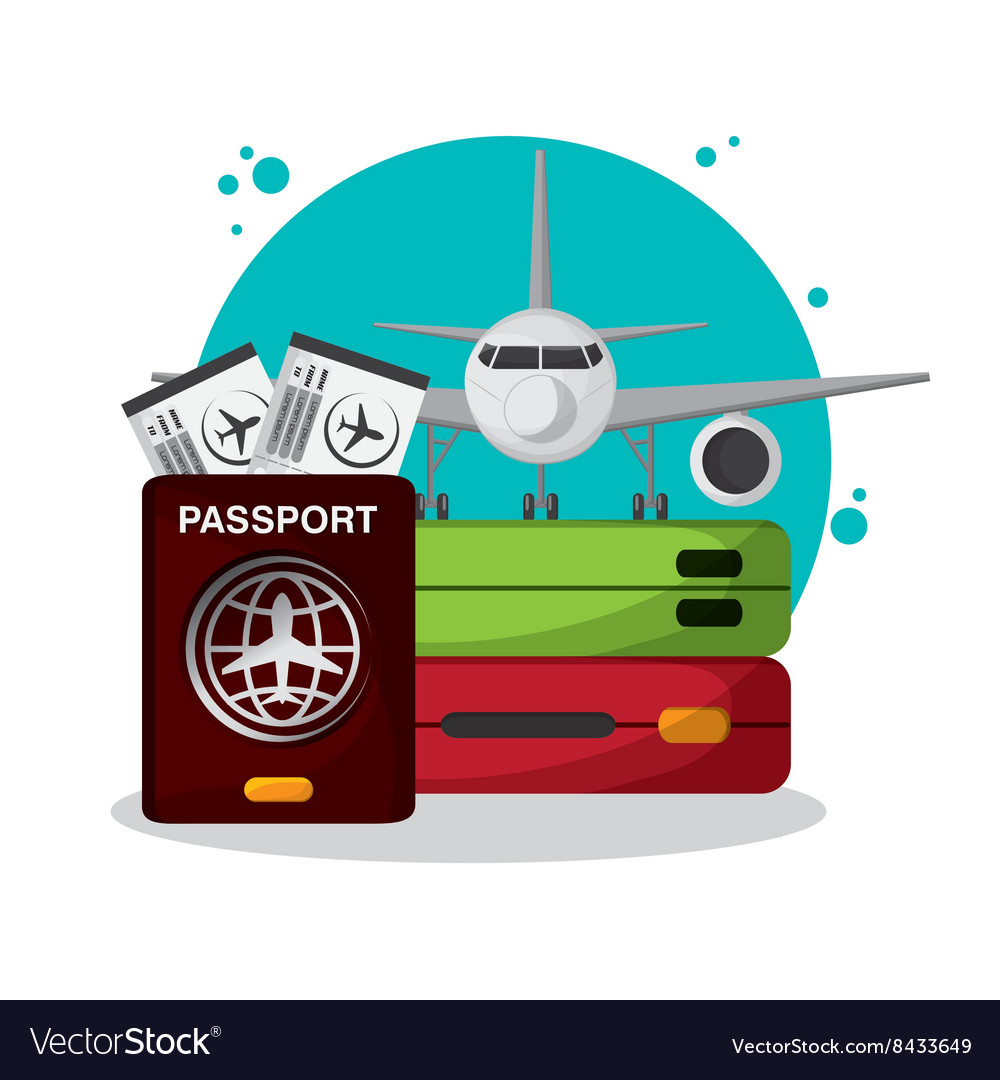 25%
22%
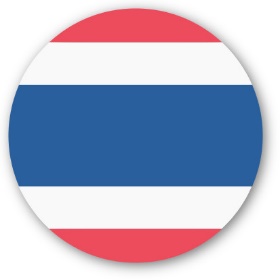 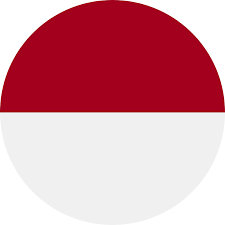 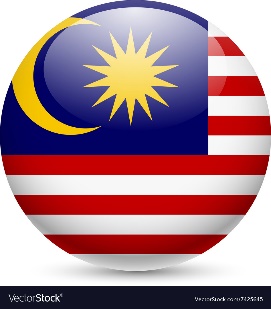 39%
7,9%
50%
60%
[Speaker Notes: Đông Nam Á chiếm 25% vào sản lượng gạo toàn cầu đồng thời chiếm 22% trong sản lượng tiêu thụ gạo toàn cầu. Thái Lan và Việt Nam là hai quốc gia xuất khẩu gạo chính của khu vực, chiếm gần 50% sản lượng gạo xuất khẩu toàn cầu.
Thái Lan, Indonesia và Malaysia là những quốc gia sản xuất cao su lớn nhất trong khu vực, với sản lượng lần lượt ở mức 4,5 triệu tấn, 3,1 triệu tấn và 720.000 tấn.
Tổng sản lượng cao su của ba nước kể trên chiếm xấp xỉ 60% tổng sản lượng cao su của thế giới, tương đương với khoảng 12 triệu tấn/năm.

Đông - Nam Á đã vượt Trung Quốc trở thành điểm đầu tư mang lại lợi nhuận tốt nhất trong năm 2019. Cụ thể, 39% số người được hỏi xem Đông - Nam Á là khu vực đầu tư tốt nhất, trong khi đó, có 35% số người được hỏi lựa chọn Trung Quốc và 16% chọn Mỹ.

Tổ chức Du lịch thế giới cho hay, năm 2018, châu Á và Thái Bình Dương đã đón 345,1 triệu lượt khách quốc tế, tăng 6,5% so với năm 2017, chiếm ¼ tổng lượng khách quốc tế của toàn cầu.
Trong đó, khu vực Đông Nam Á dẫn đầu khu vực về tăng trưởng khách quốc tế đến với 7,9%.]
EM CÓ BIẾT?
TĂNG TỐC
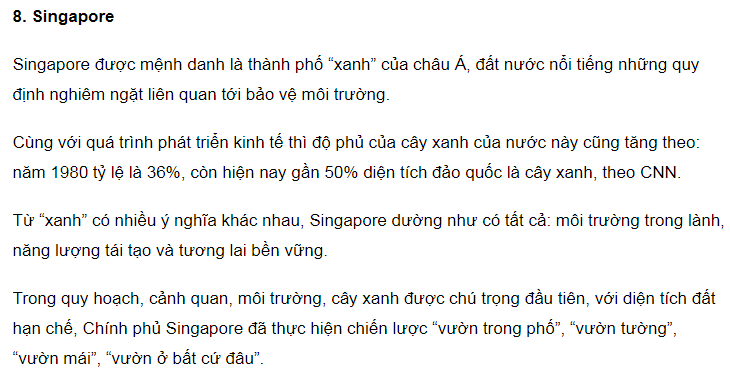 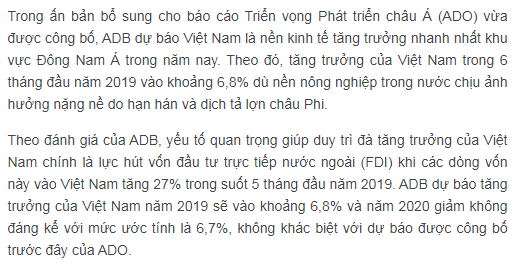 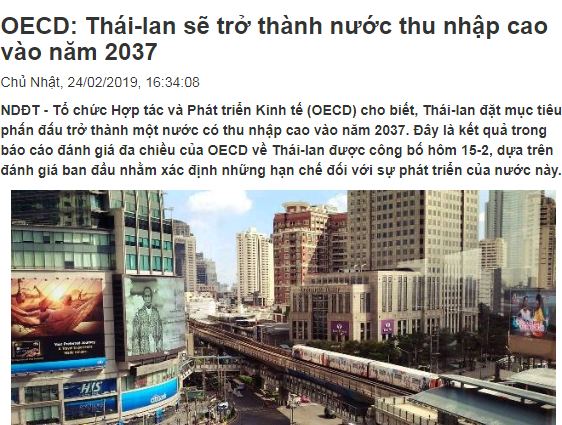 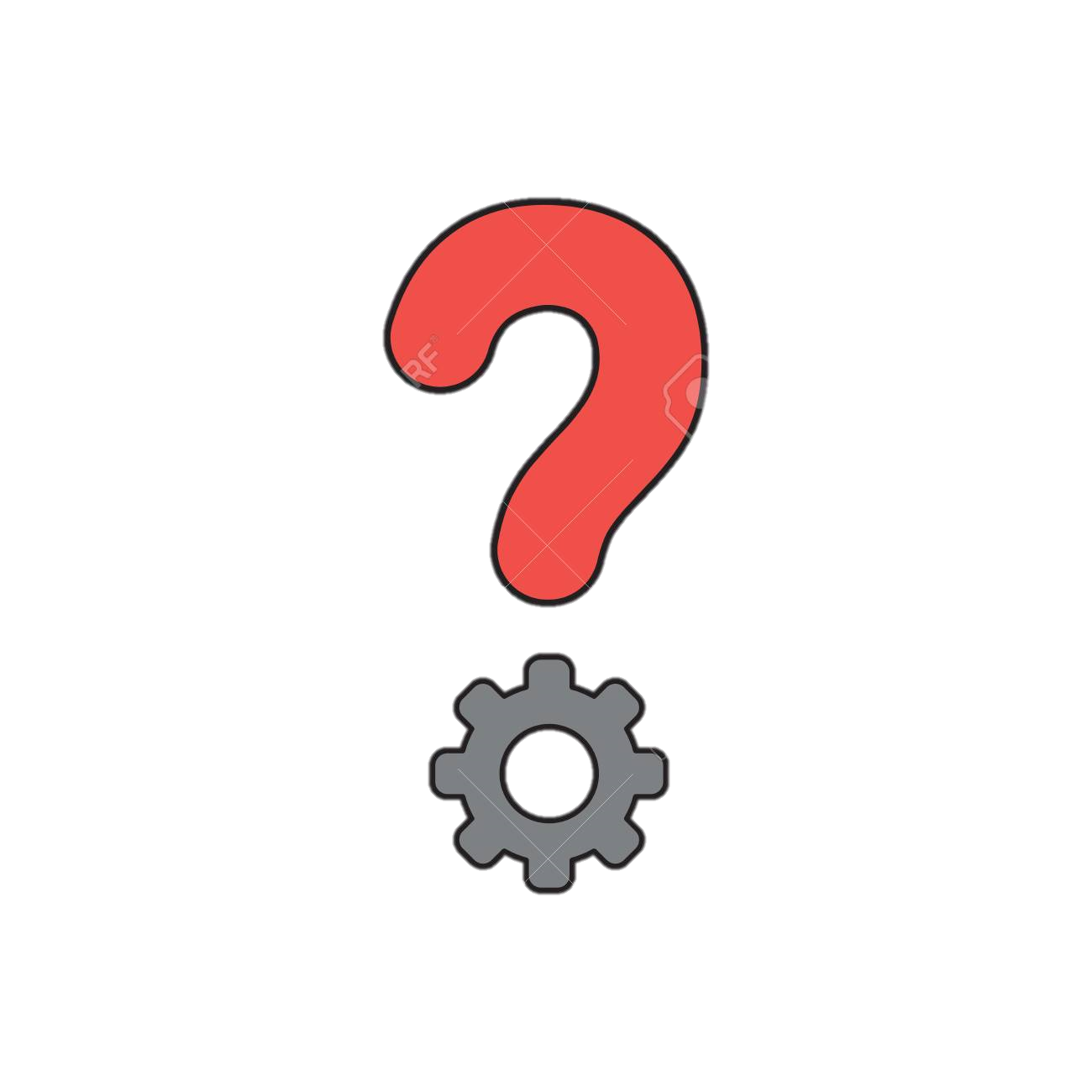 Tại sao các nước Đông Nam Á đạt được những thành tựu to lớn đó?
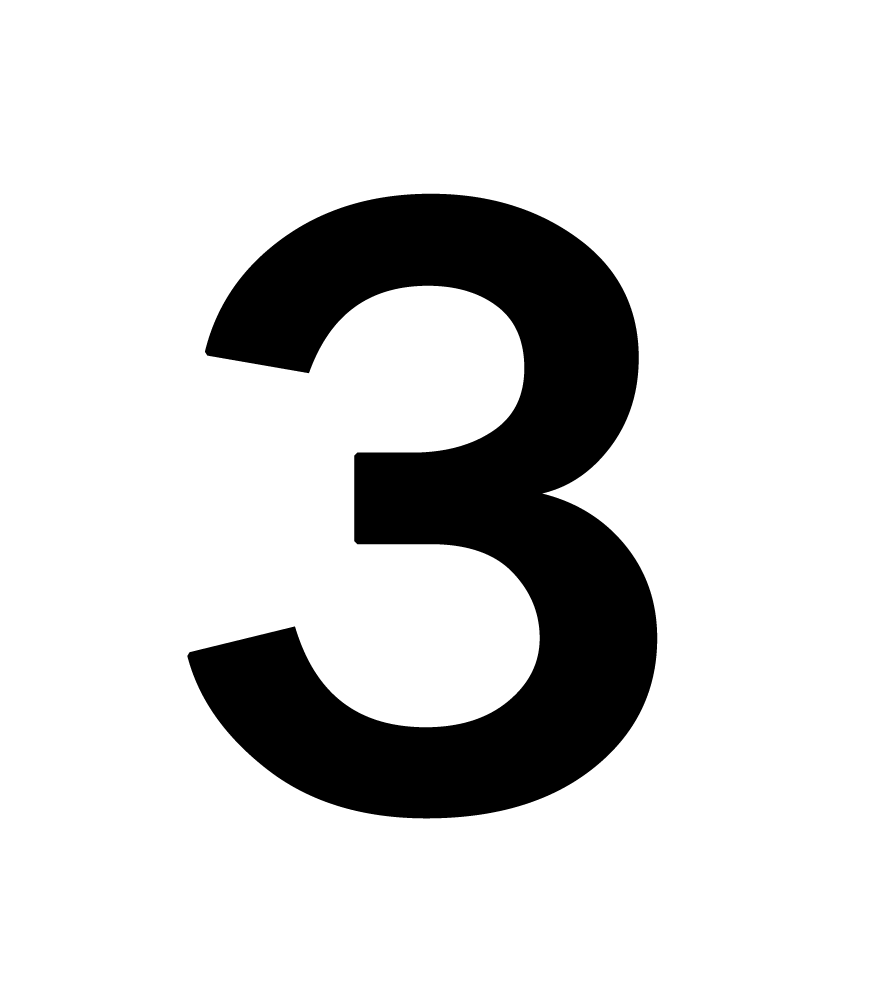 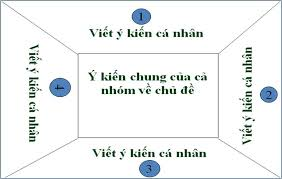 [Speaker Notes: Cho HS đọc một số đề mục/thông tin bài báo
Thảo luận, quy định thời gian
HS báo cáo vòng tròn các nguyên nhân]
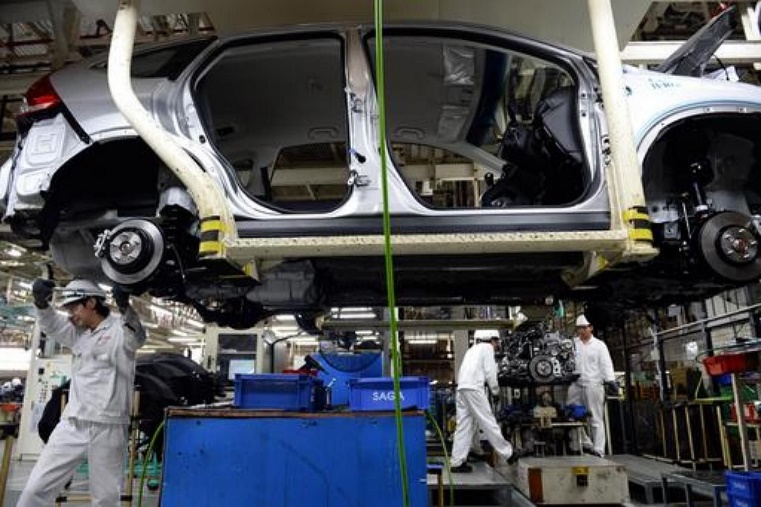 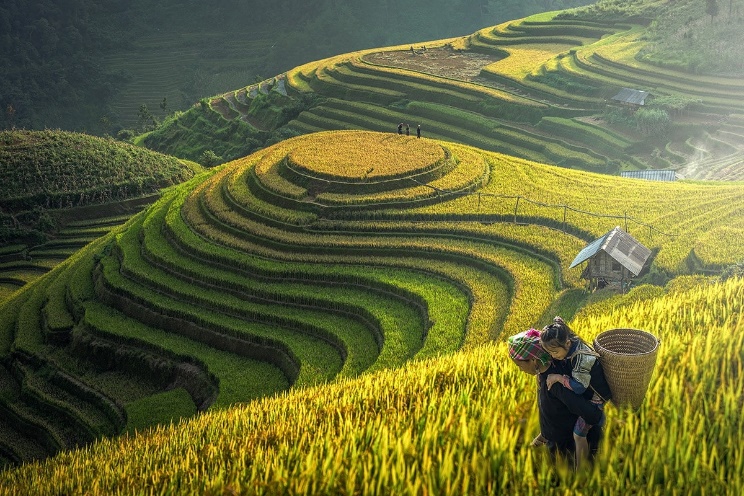 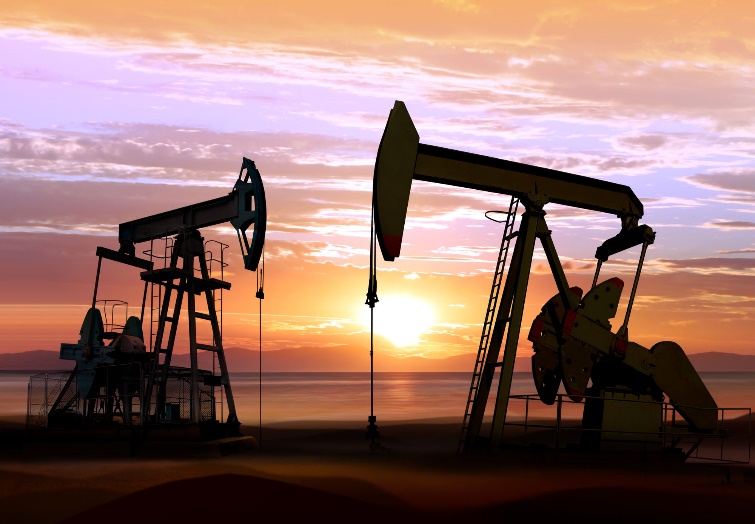 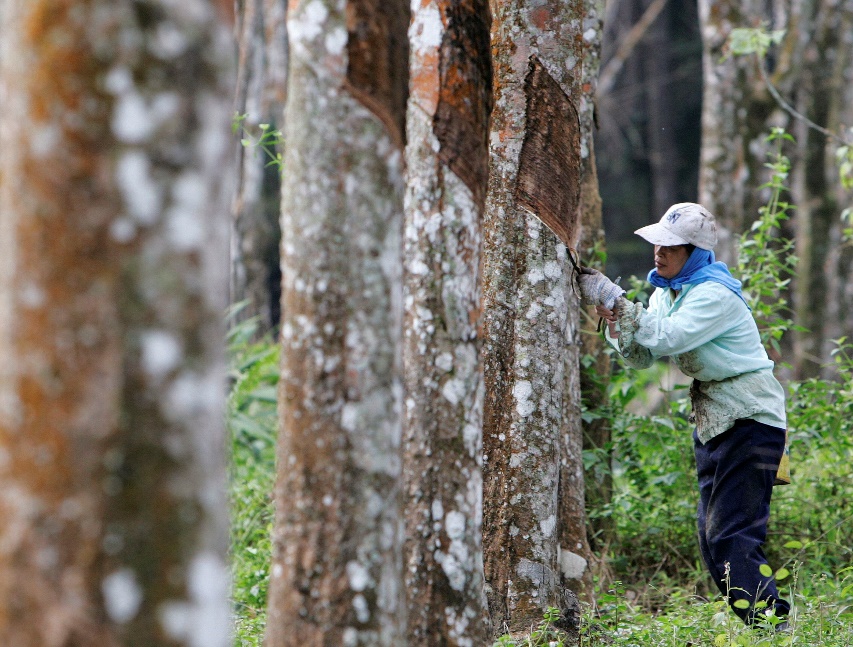 Kinh tế Đông Nam Á
Điểm sáng thế giới
Tại sao các nước Đông Nam Á đạt được những thành tựu to lớn đó?
THÀNH TỰU
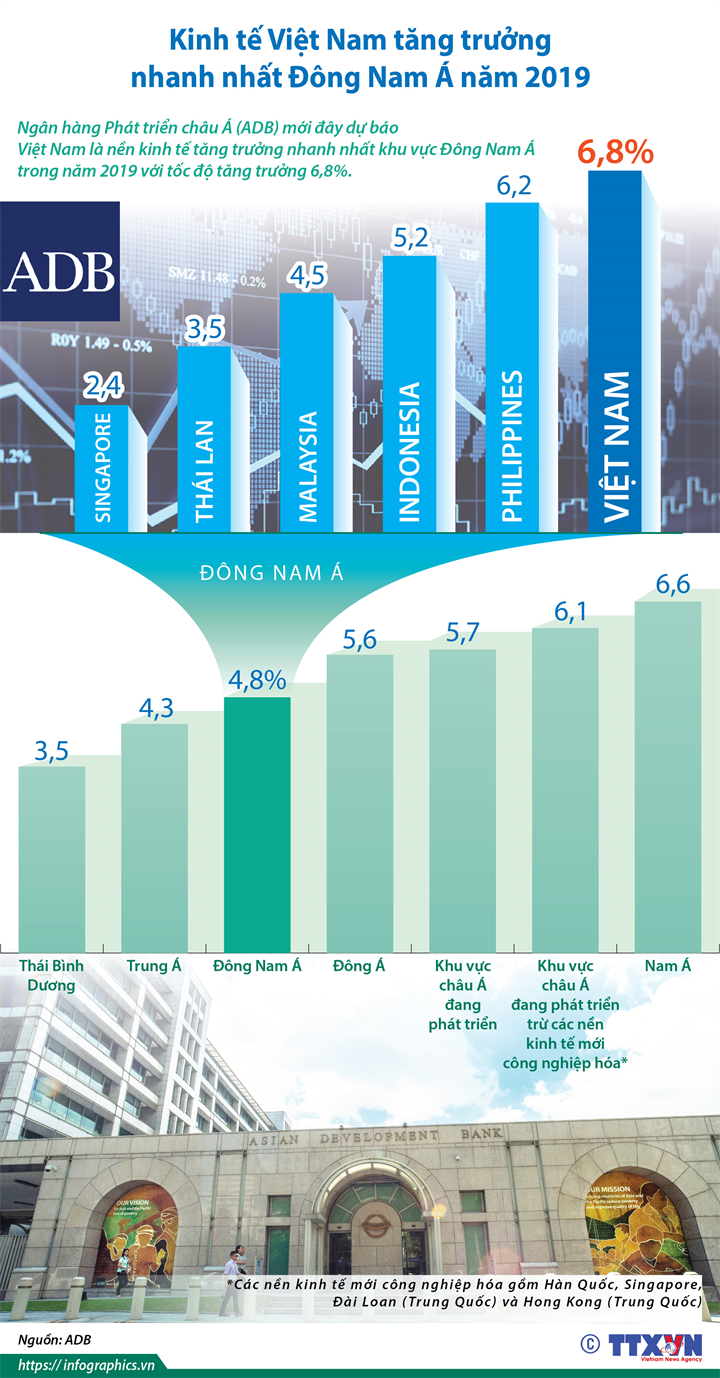 THÁCH THỨC
Tăng trưởng kinh tế
Xuất khẩu
Vị thế
Thu nhập bình quân
Chất lượng cuộc sống
Tăng trưởng không ổn định
Ô nhiễm môi trường
Cạn kiệt tài nguyên
Các nước Đông Nam Á đang gặp những thách thức gì?
NHỮNG THÁCH THỨC
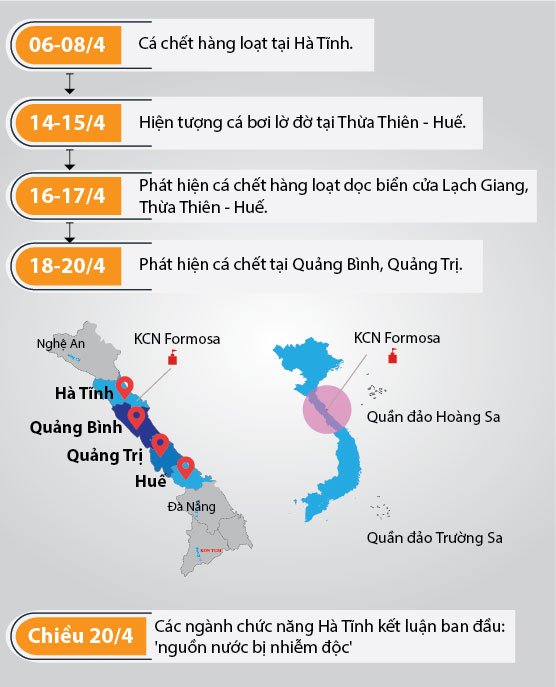 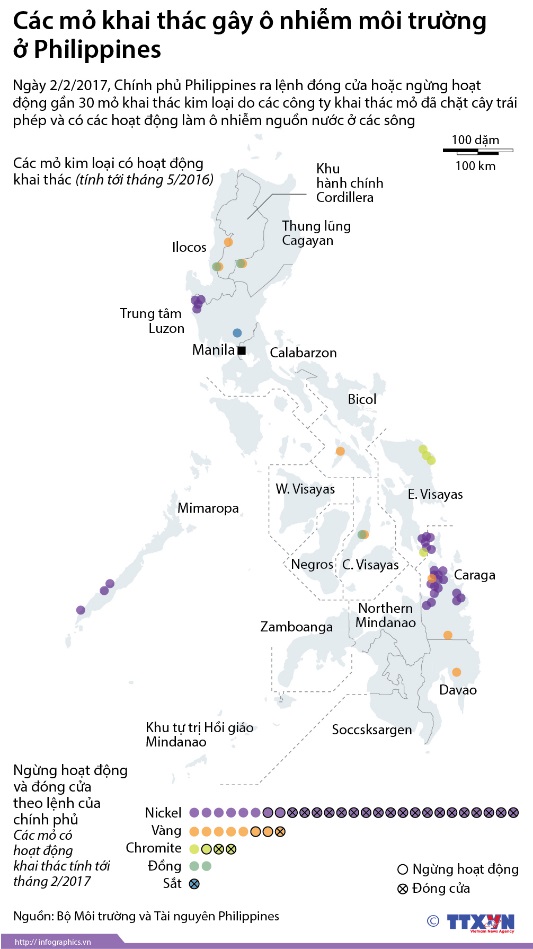 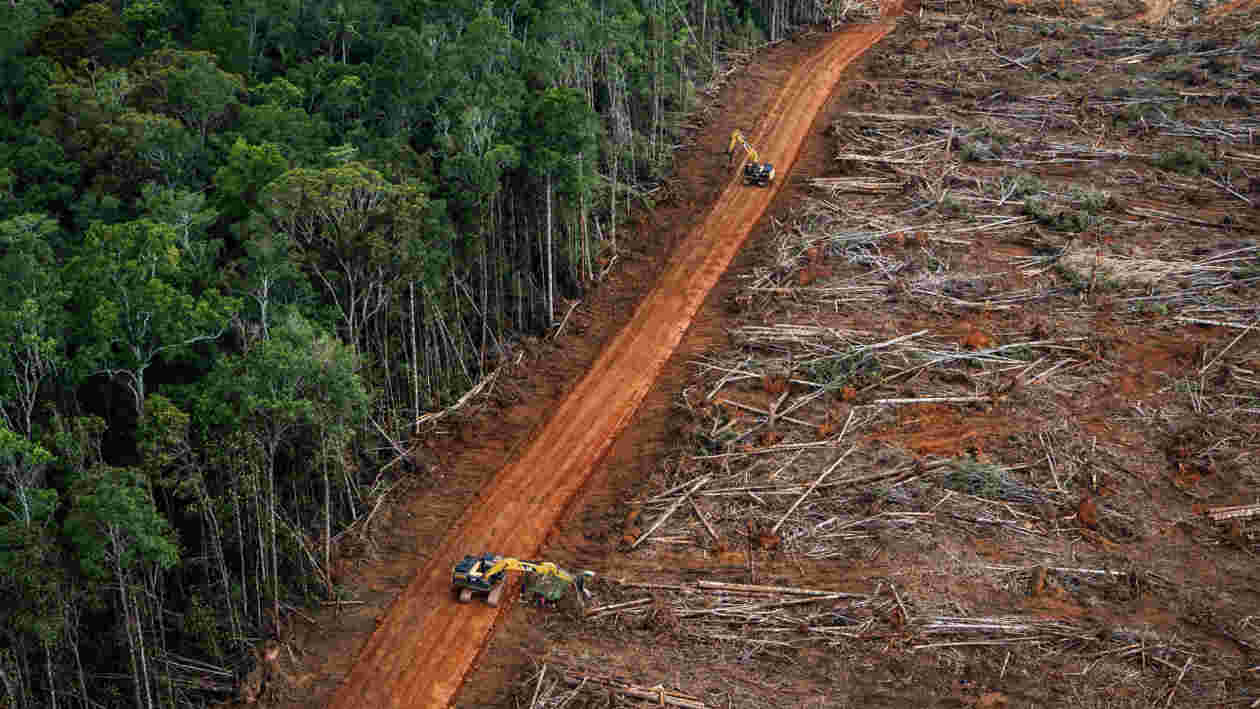 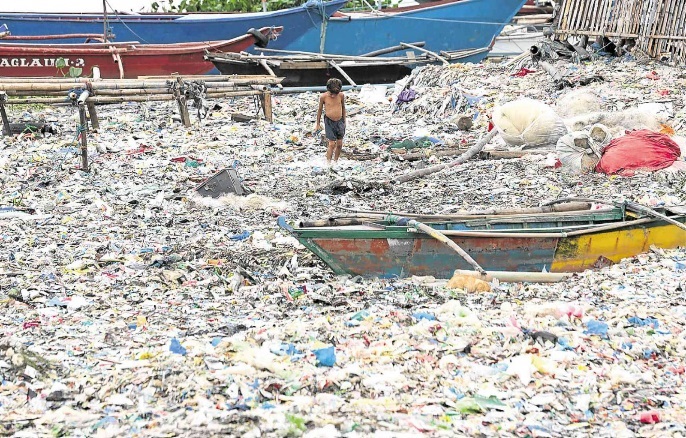 Thử đặt tên cho 2 bức hình trên
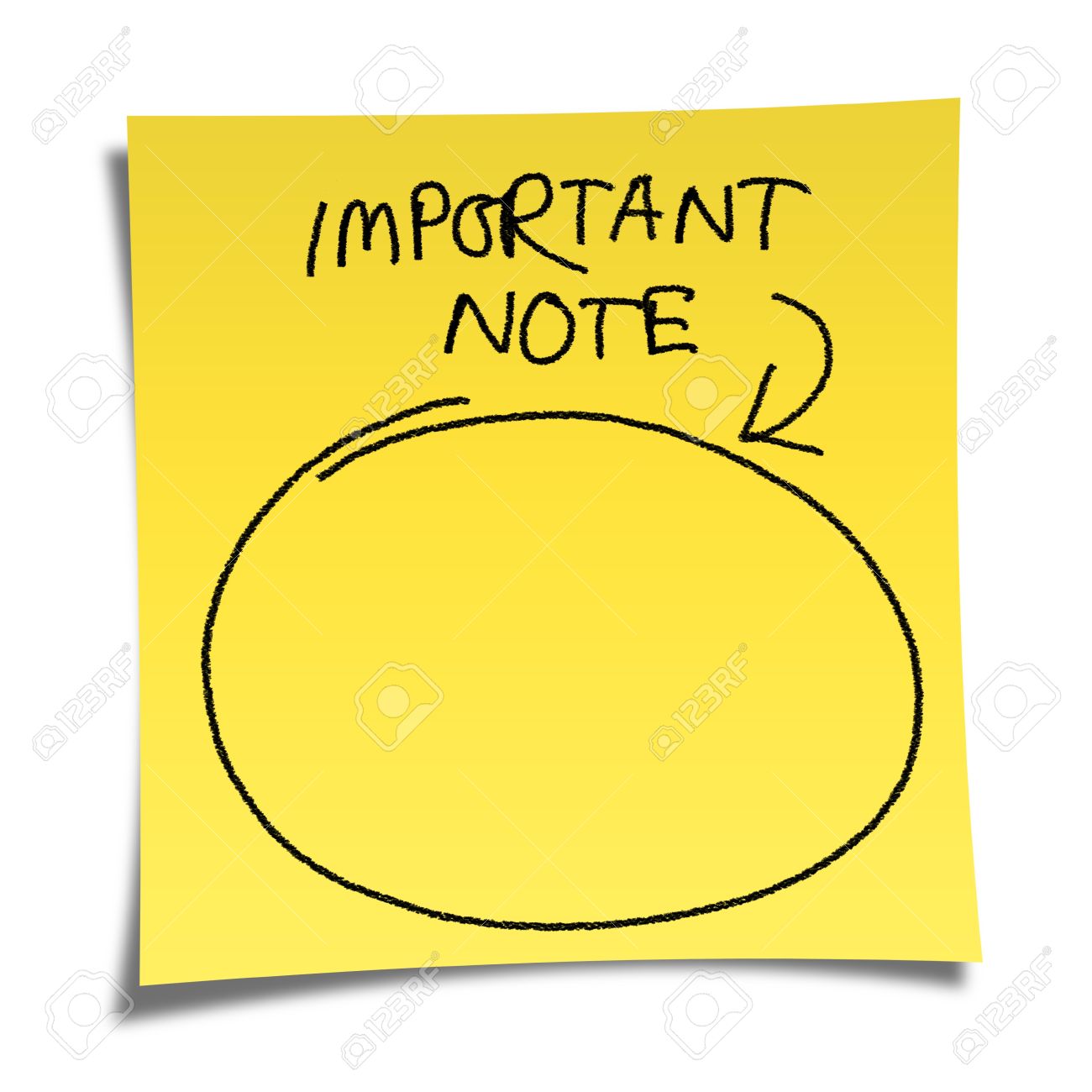 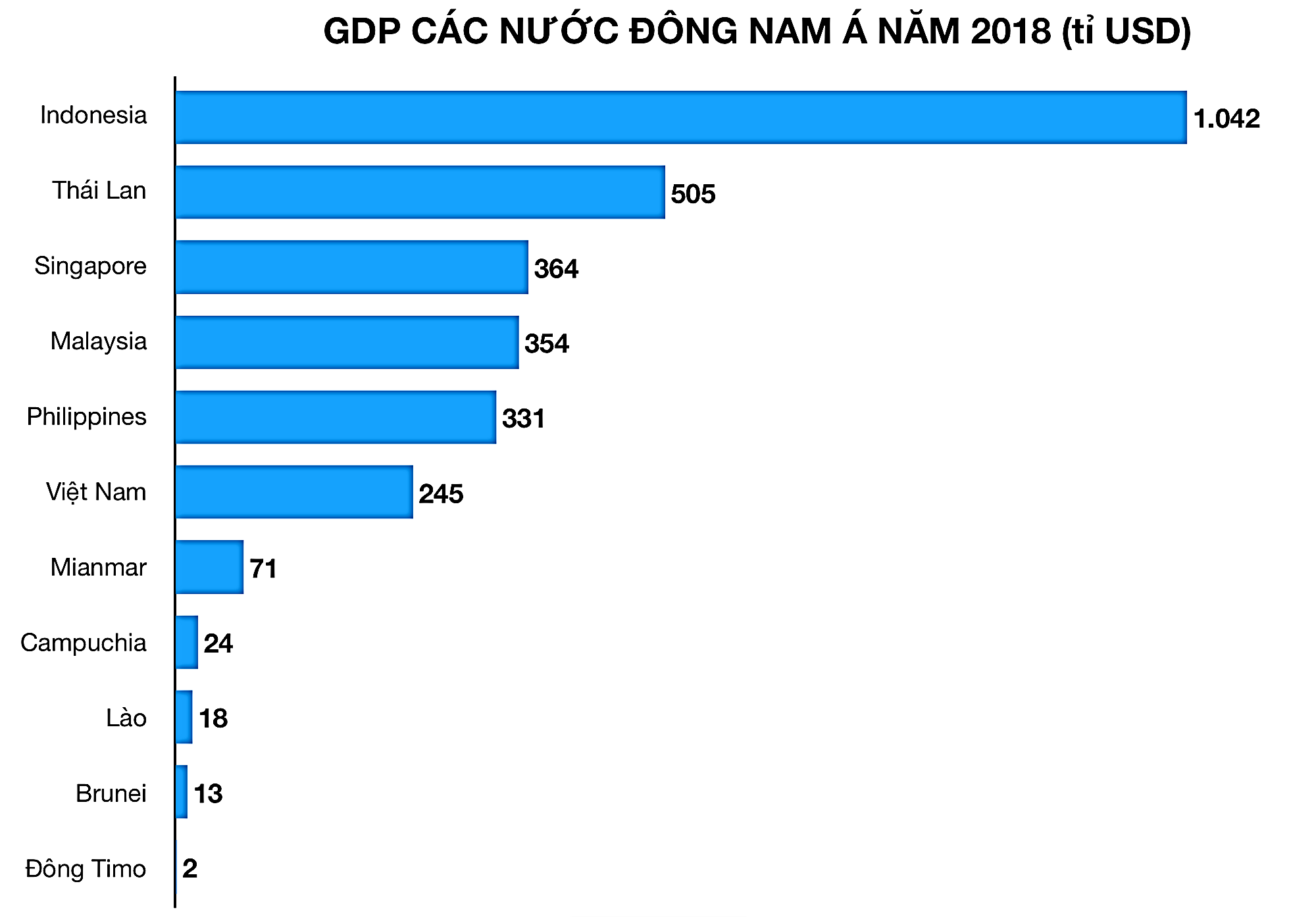 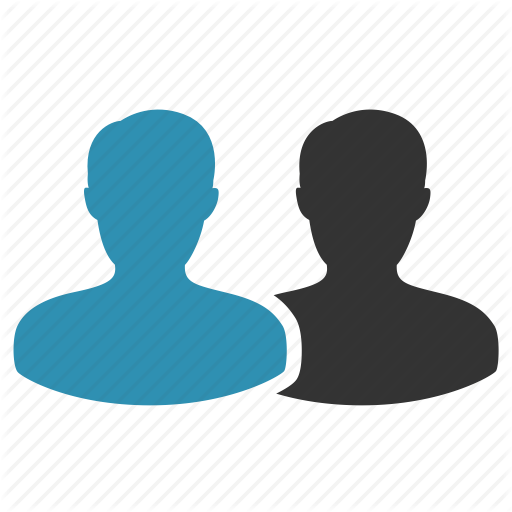 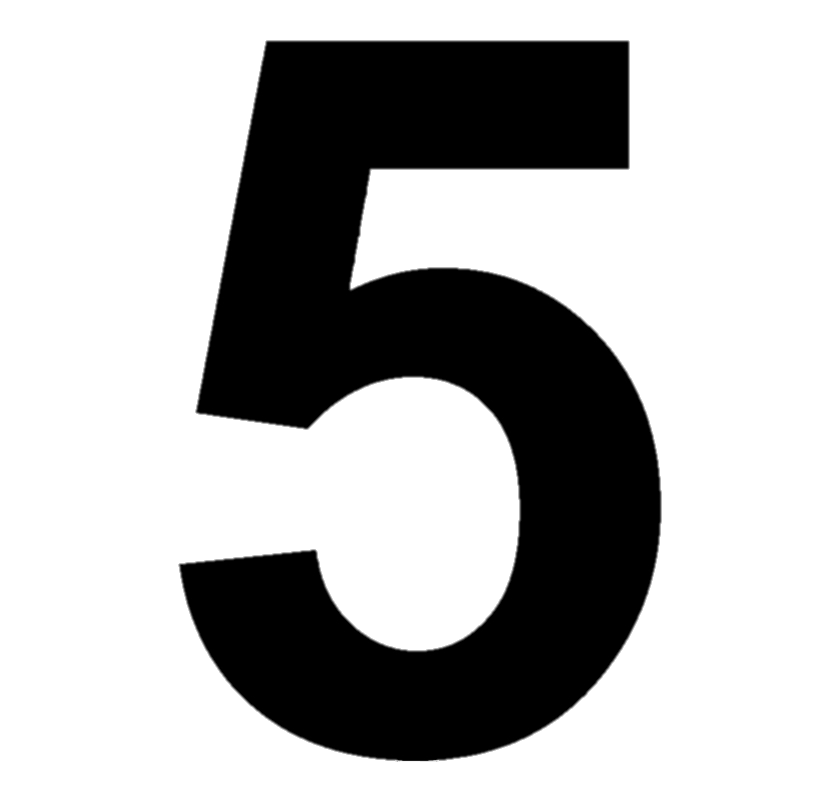 [Speaker Notes: Hỏi bức hình tên gì >>> các thách thức
Làm việc cặp đôi >>> liệt kê 5 thách thức ra note HS liệt kê >>> GV bổ sung thêm các thách thức đặc biệt về môi trường, chênh lệch trình độ]
NHỮNG THÁCH THỨC
Vấn đề nào đang diễn ra qua clip này? Nguyên nhân?
[Speaker Notes: GV xem và chọn một trong các link sao cho phù hợp
https://www.youtube.com/watch?v=4BIlrAbMP8k
https://www.youtube.com/watch?v=peKAnBMg0Qc
https://www.youtube.com/watch?v=UsEPzYALMoM]
VỀ ĐÍCH – TÔI LÀ LÃNH ĐẠO TƯƠNG LAI
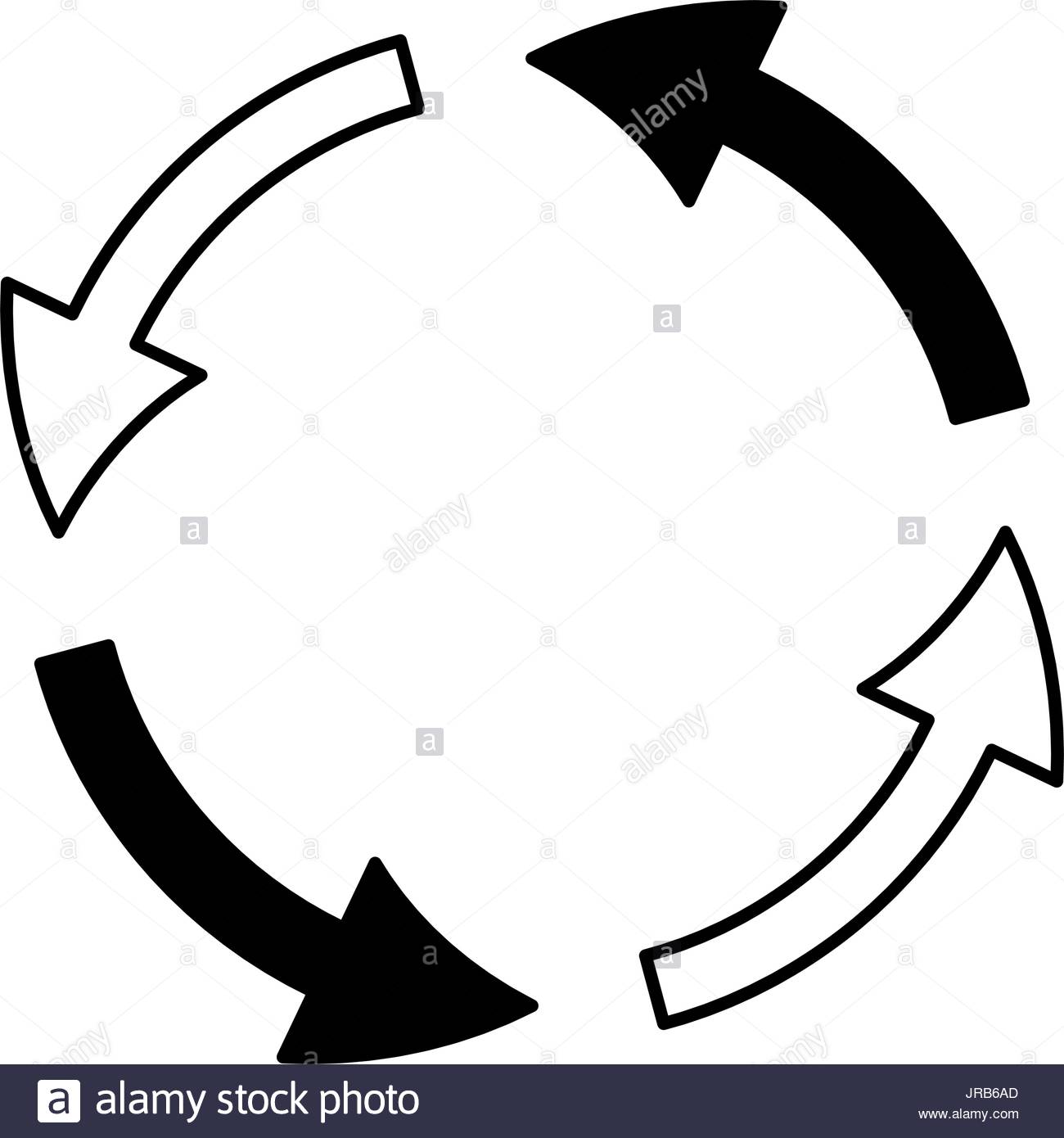 VẤN ĐỀ
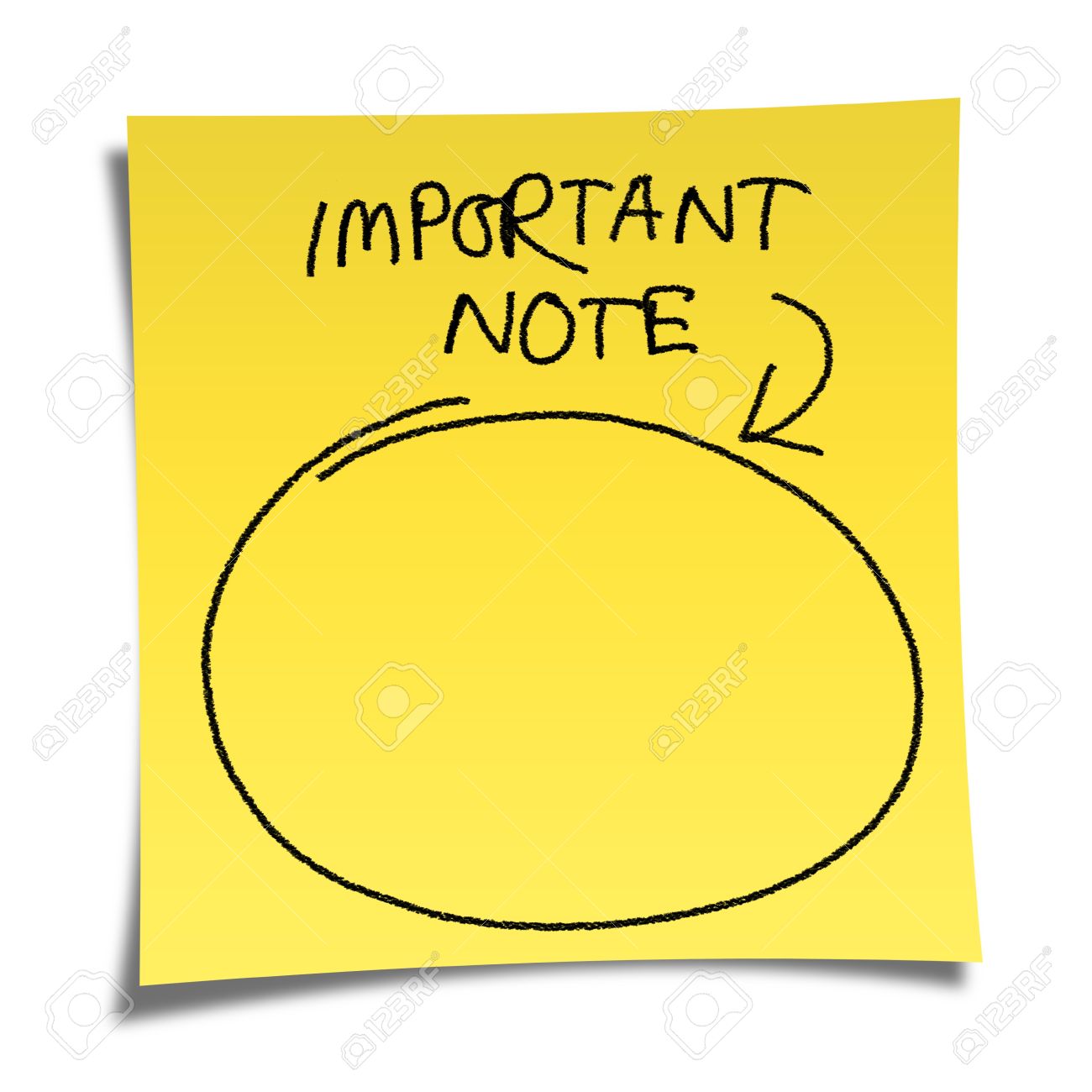 Kinh tế Đông Nam Á phát triển chưa đều và có nhiều tác động tiêu cực đến tự nhiên và môi trường. Anh/chị hãy đề xuất 3 giải pháp quan trọng nhất  để giúp các nước đẩy nhanh phát triển kinh tế và bền vững.
1’
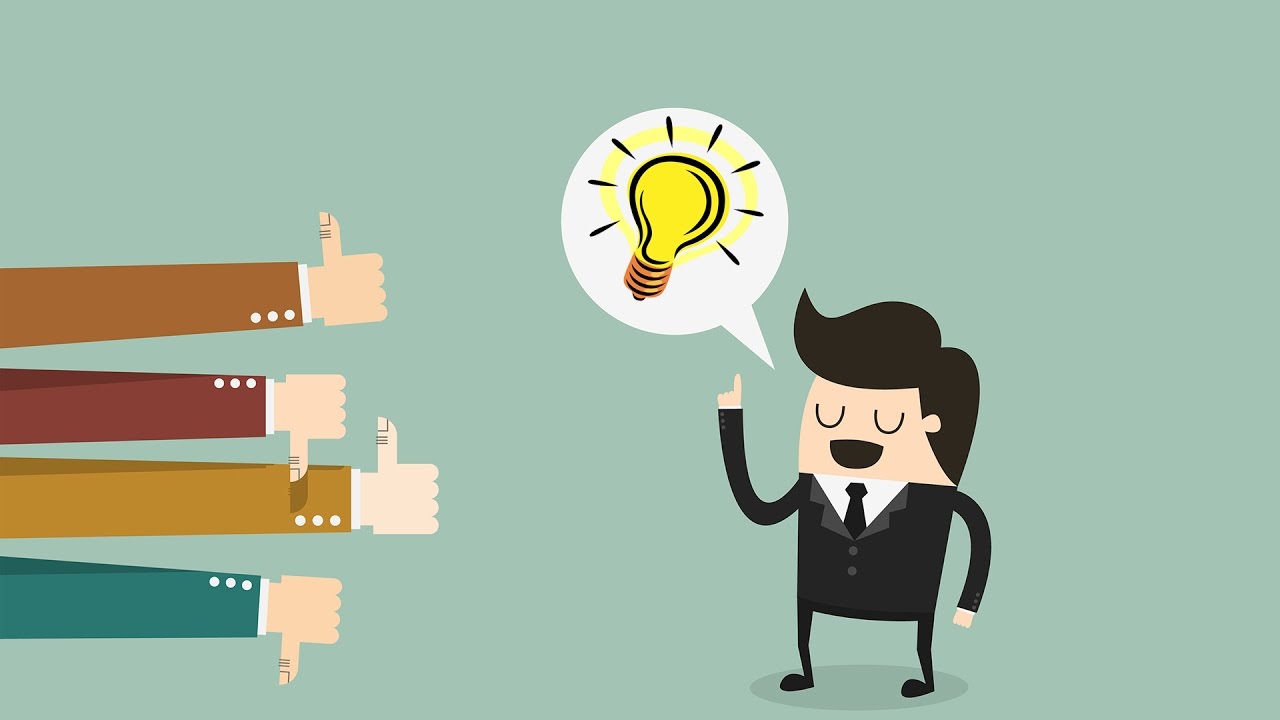 TÔI LÀ LÃNH ĐẠO
TƯƠNG LAI
[Speaker Notes: Ghi ý kiến cá nhân 1’
HS báo cáo vòng tròn theo nhóm, liệt kê khoảng 2’
Gọi ngẫu nhiên dại diện hooa85c xung phong lấy diểm cộng, hùng biện về giải pháp của mình >> 1’ trình bày]
ĐÔNG NAM Á – HÀNH TRÌNH TỚI TƯƠNG LAI
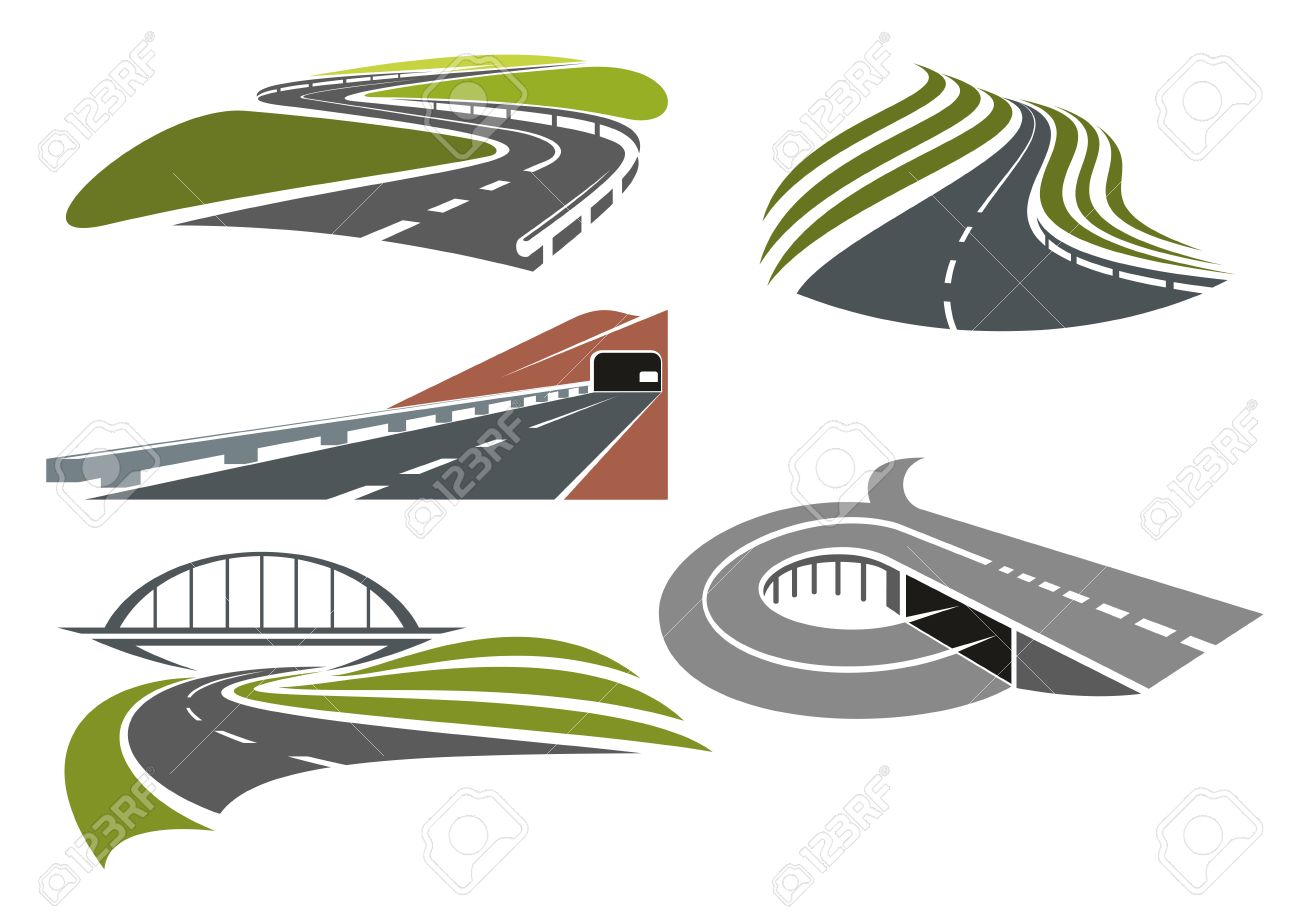 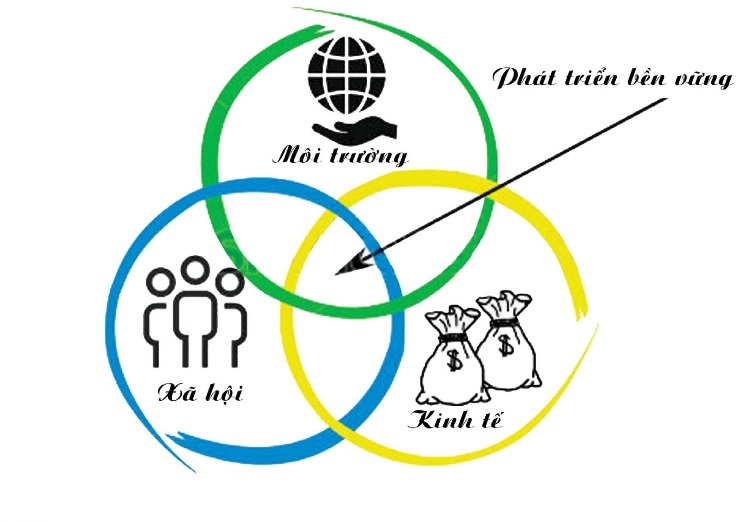 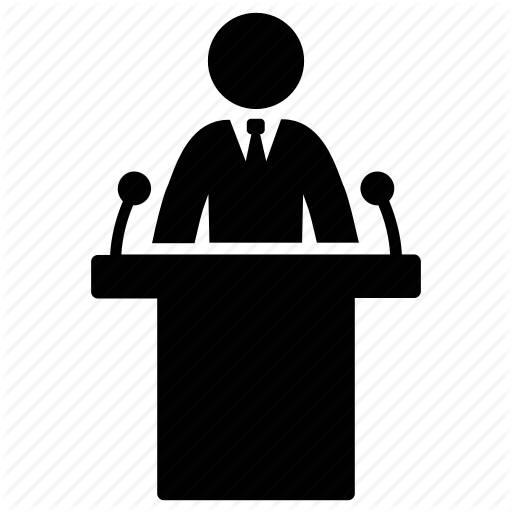 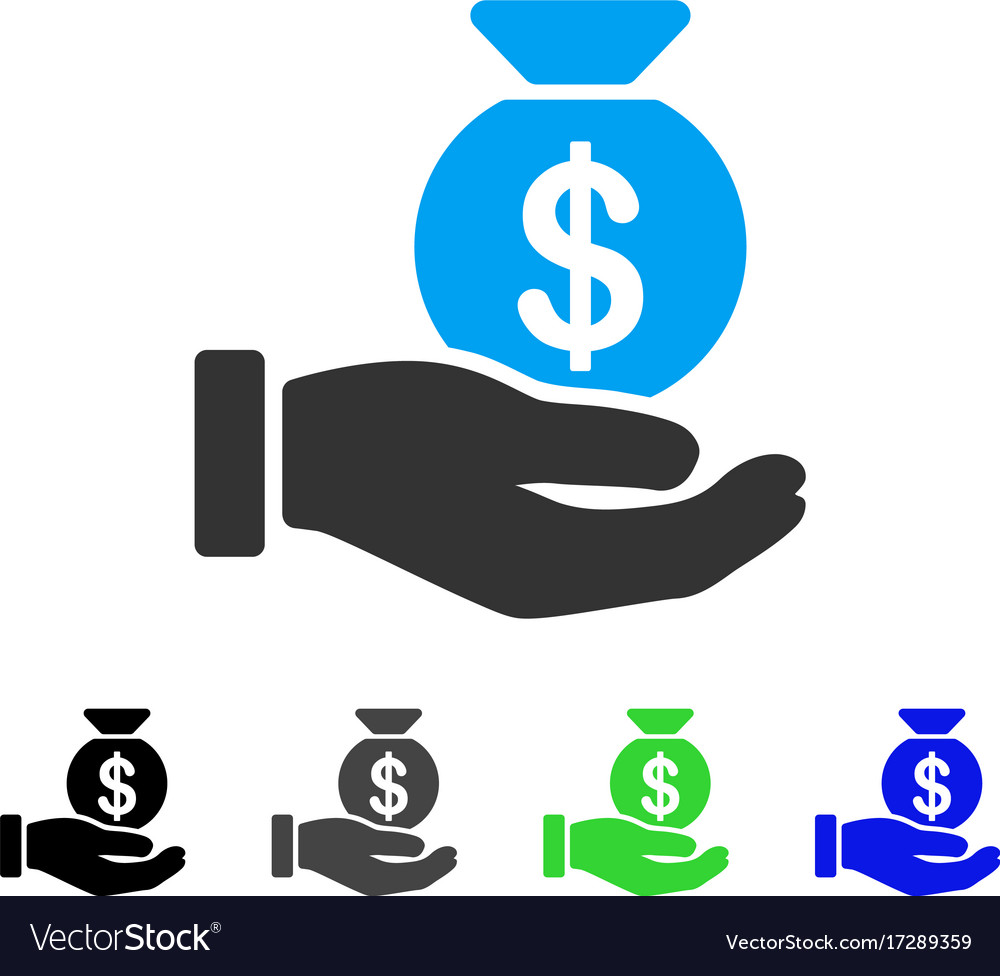 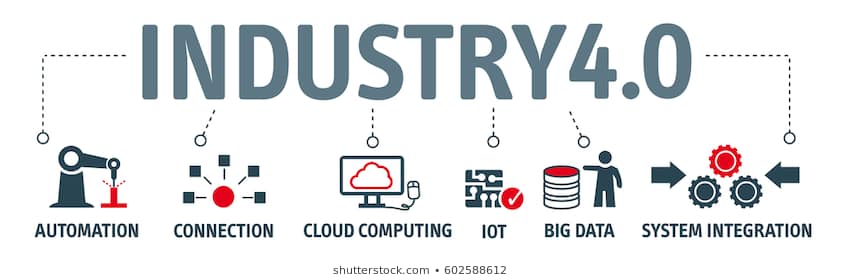 [Speaker Notes: Chốt của GV về giải pháp]
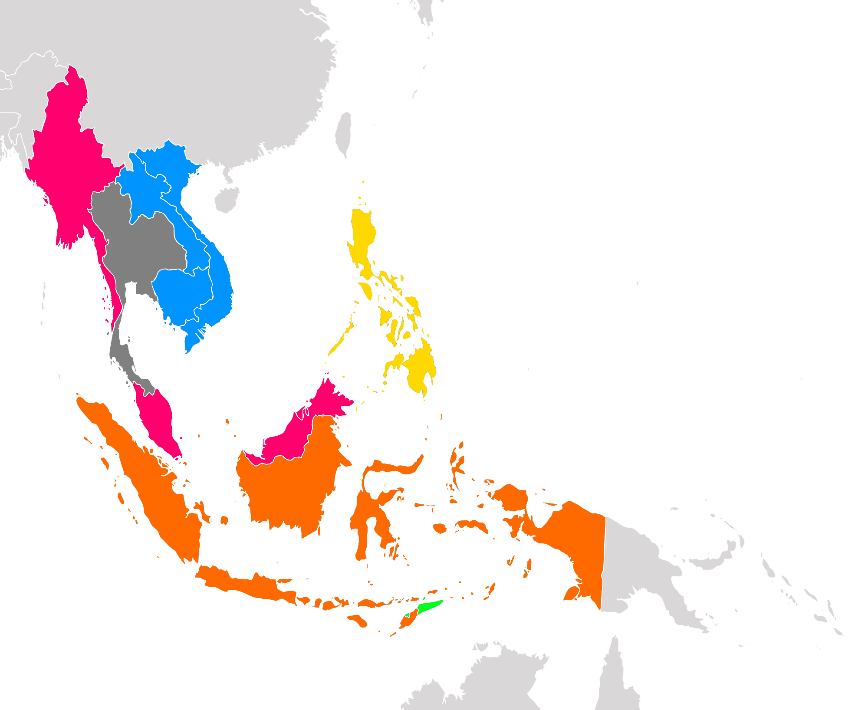 Em là chuyên gia
Vẽ biểu đồ tròn bài tập 2 SGK
Tìm hiểu ASEAN theo mẫu